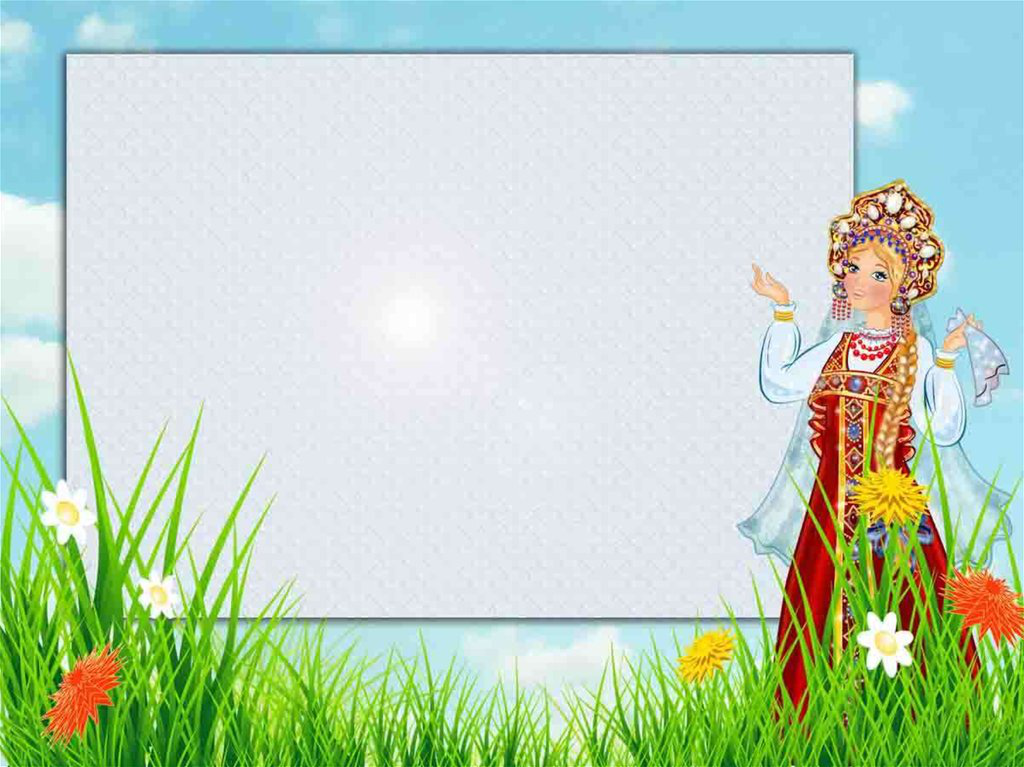 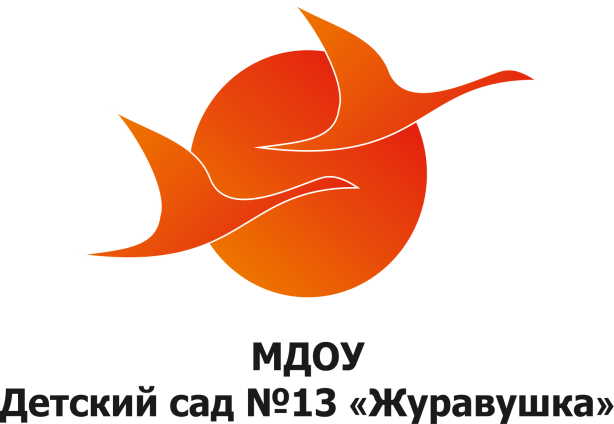 Муниципальное автономное дошкольное
 образовательное учреждениедетский сад № 13 «Журавушка»
МЕТОДИТЧЕСКИЙ ПРОЕКТ 

«Формирование коммуникативных способностей детей младшего дошкольного возраста посредством сказок»
Воспитатель: Черёмухина 
Виктория Витальевна
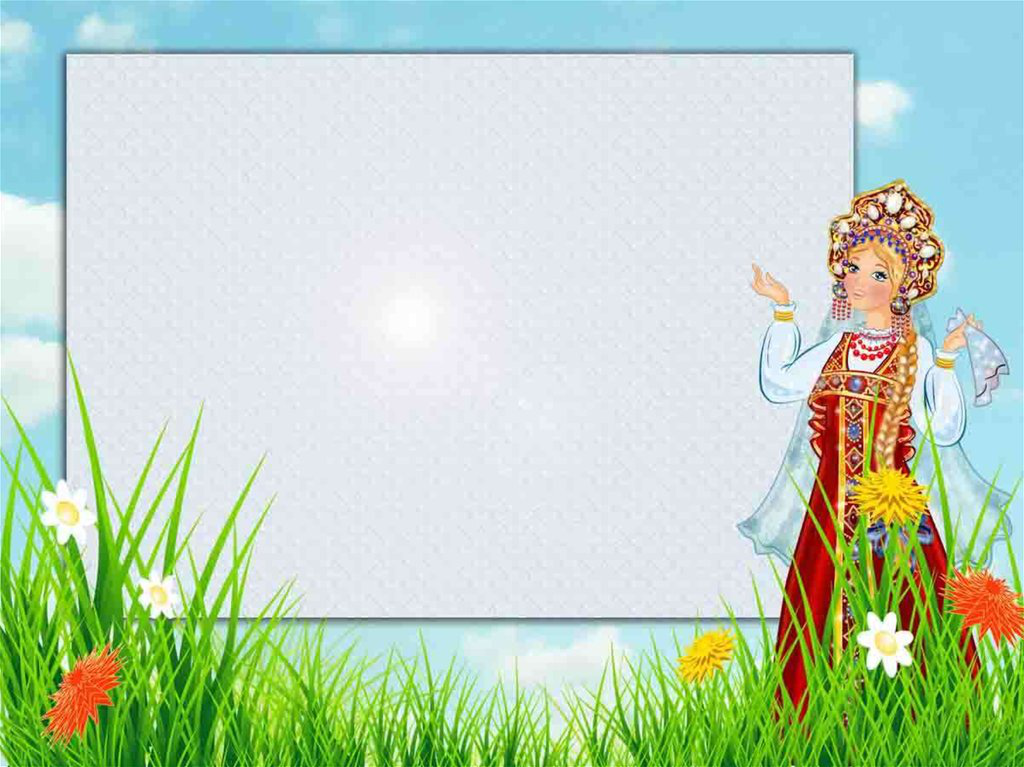 «Сказка для ребёнка такое серьёзное и настоящее дело, как игра: она нужна ему для того, чтобы определиться, чтобы изучить себя, измерить, оценить свои возможности»
Джани Родари
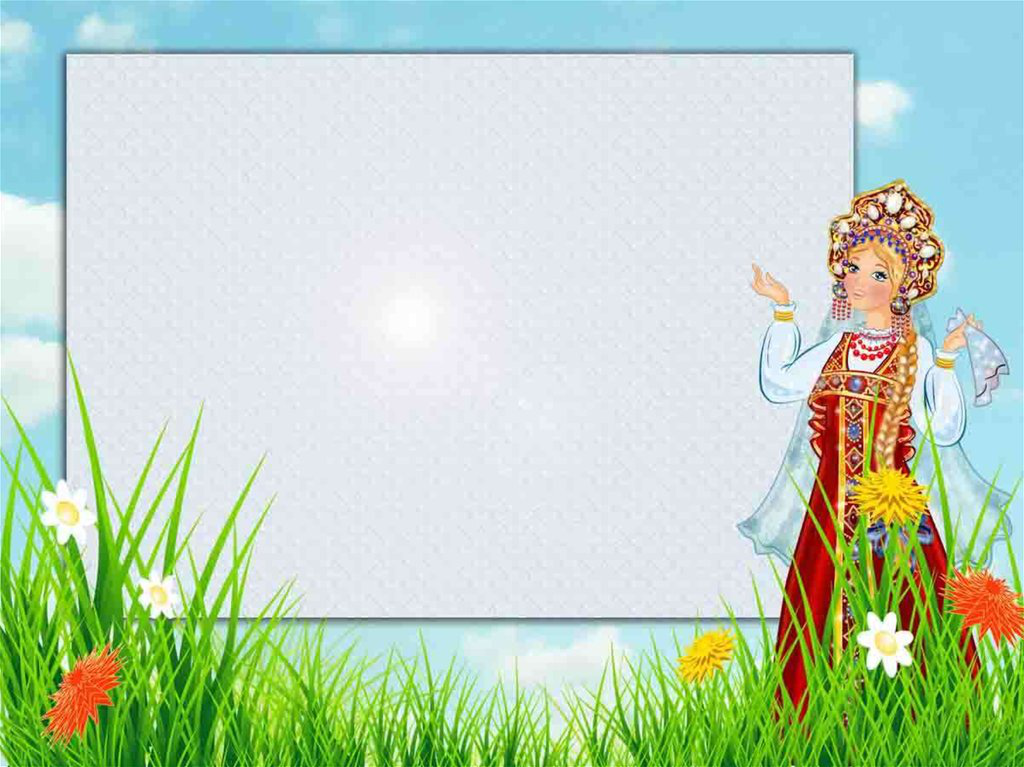 Основные направления развития коммуникативных способностей
 у дошкольников:
развитие внимания, интереса к партнеру по общению, эмоционально сопереживать;
развитие умения входить в контакт, вести диалог;
развитие навыков невербального развития;
развитие навыков общения детей в группе, умение разрешать конфликтные ситуации;
преодоление стеснения в общении.
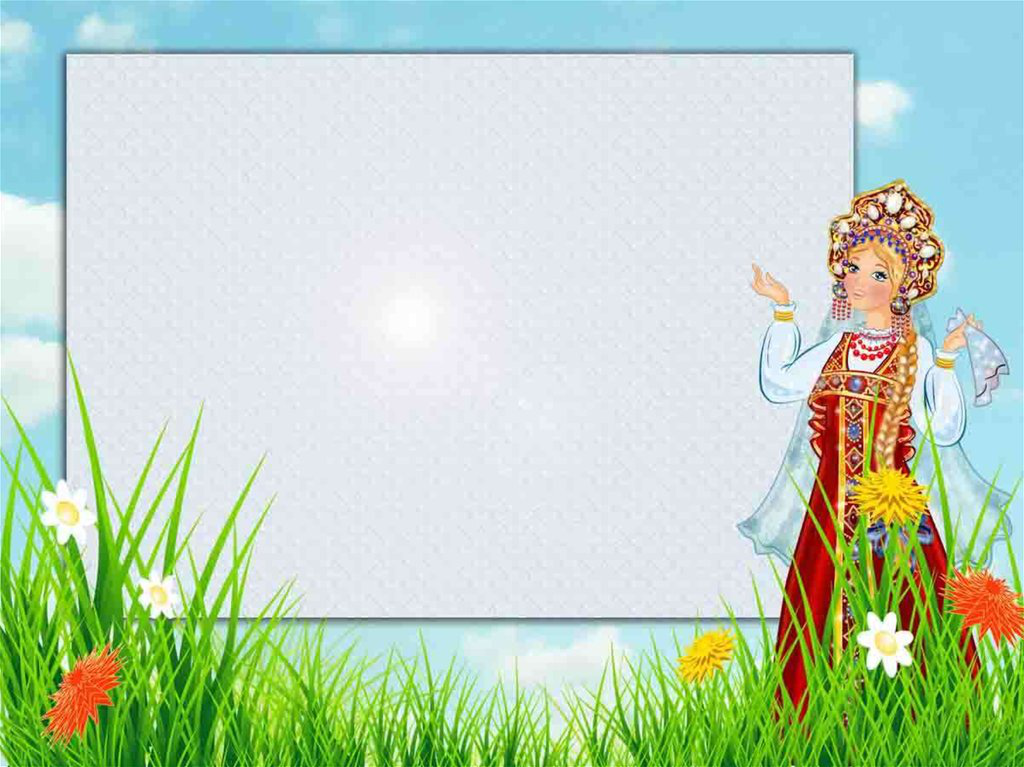 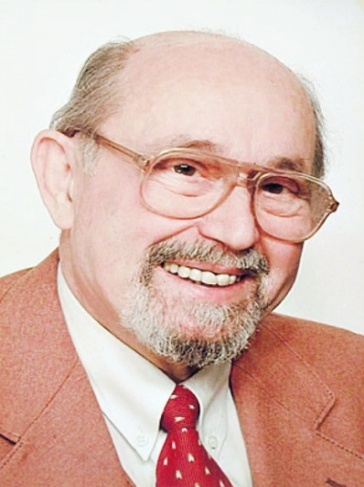 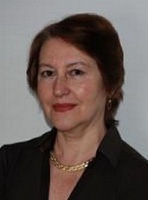 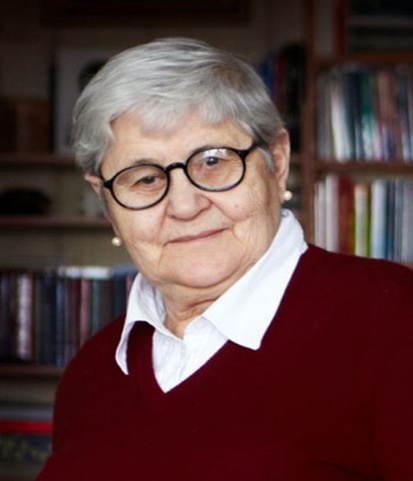 Я.Л. Коломинский
Л.Н. Галигузова
Ю.Б. Гиппенрейтер
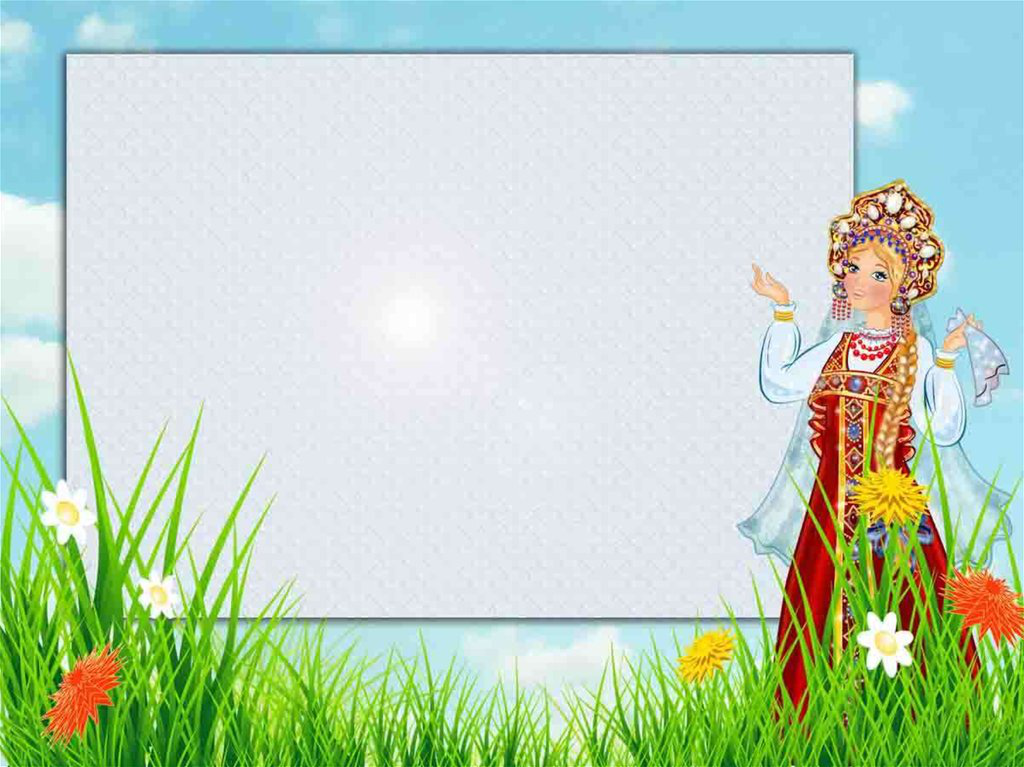 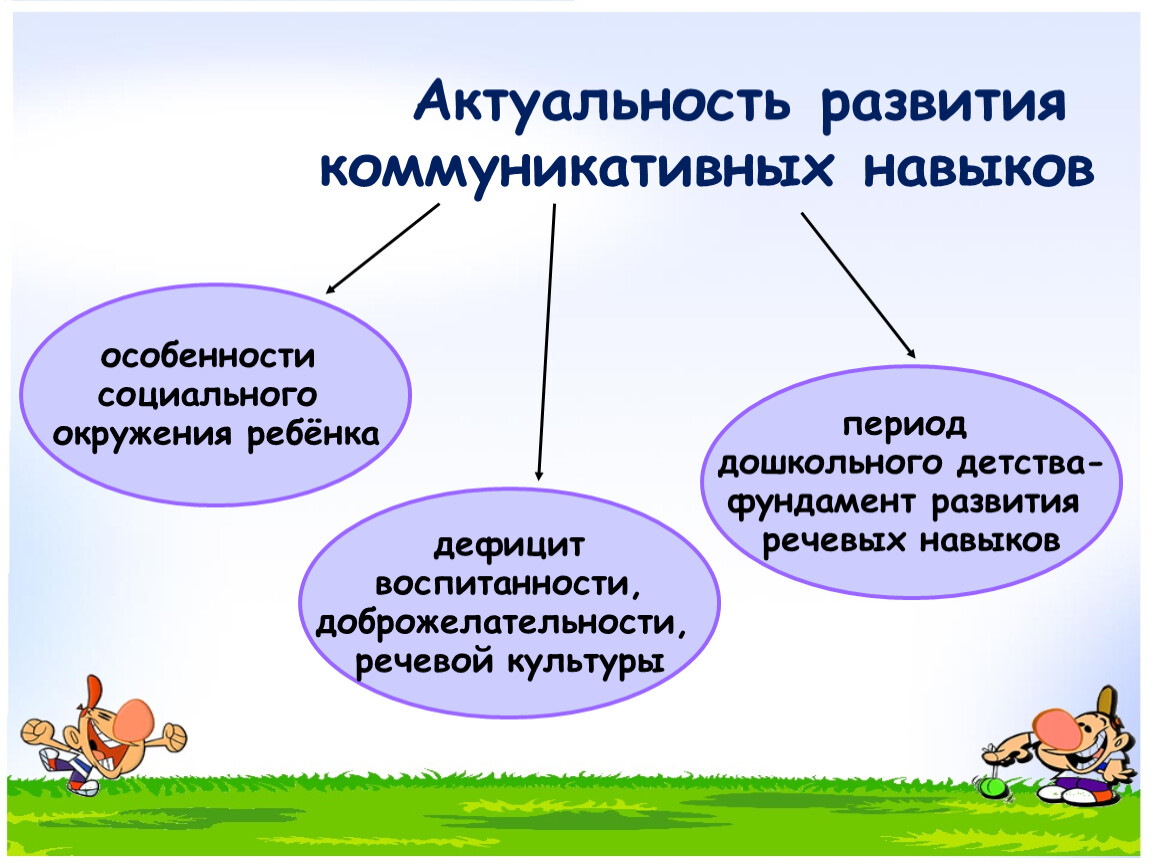 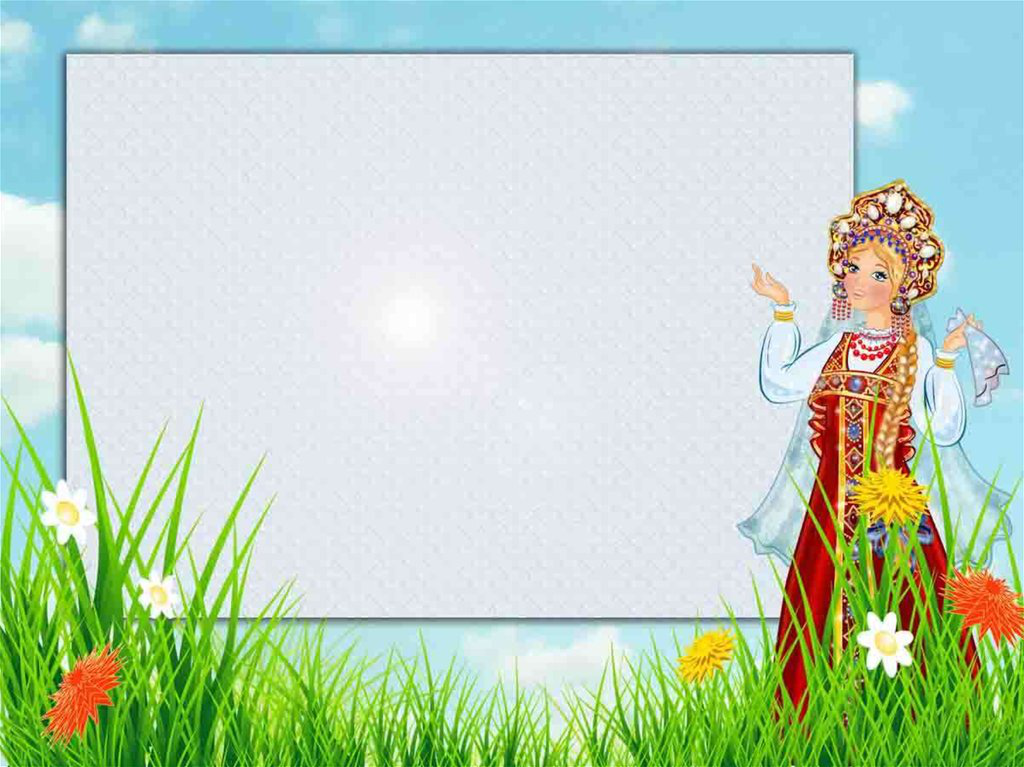 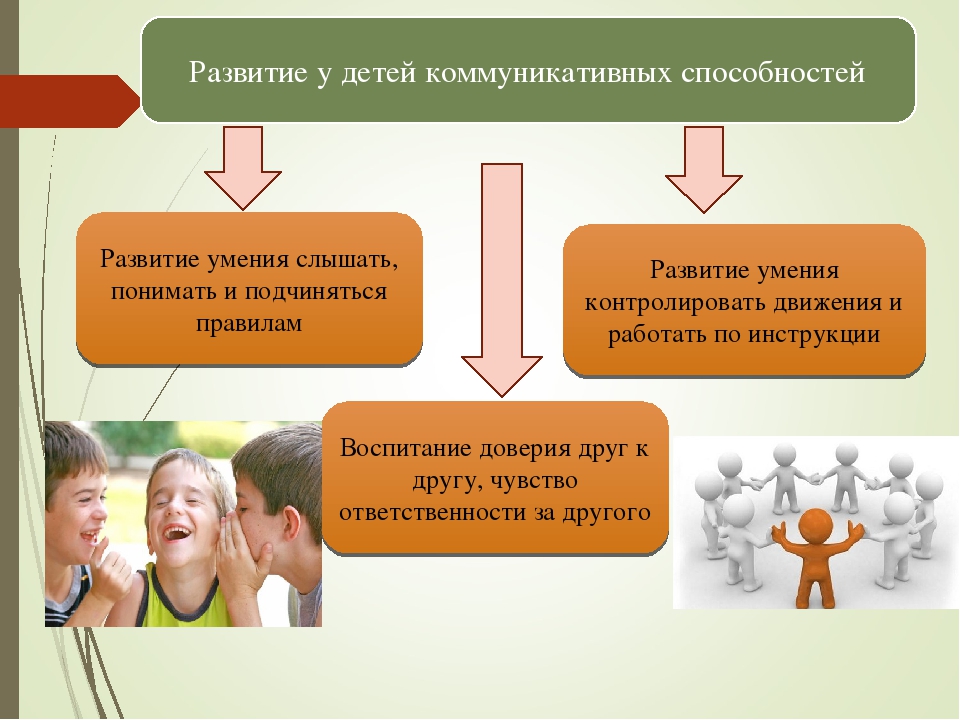 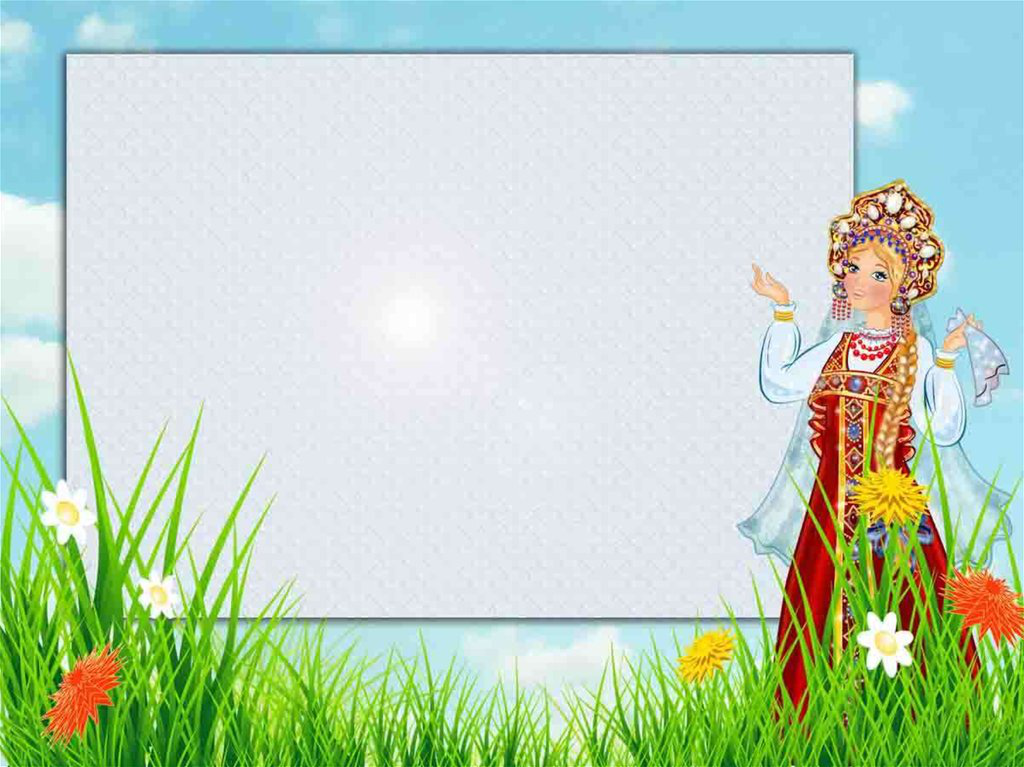 ПРОТИВОРЕЧИЕ:
между необходимостью формирования коммуникативных способностей младших дошкольников  и недостаточно разработанной системой по использованию эффективных методов и технологий   в моей педагогической деятельности.
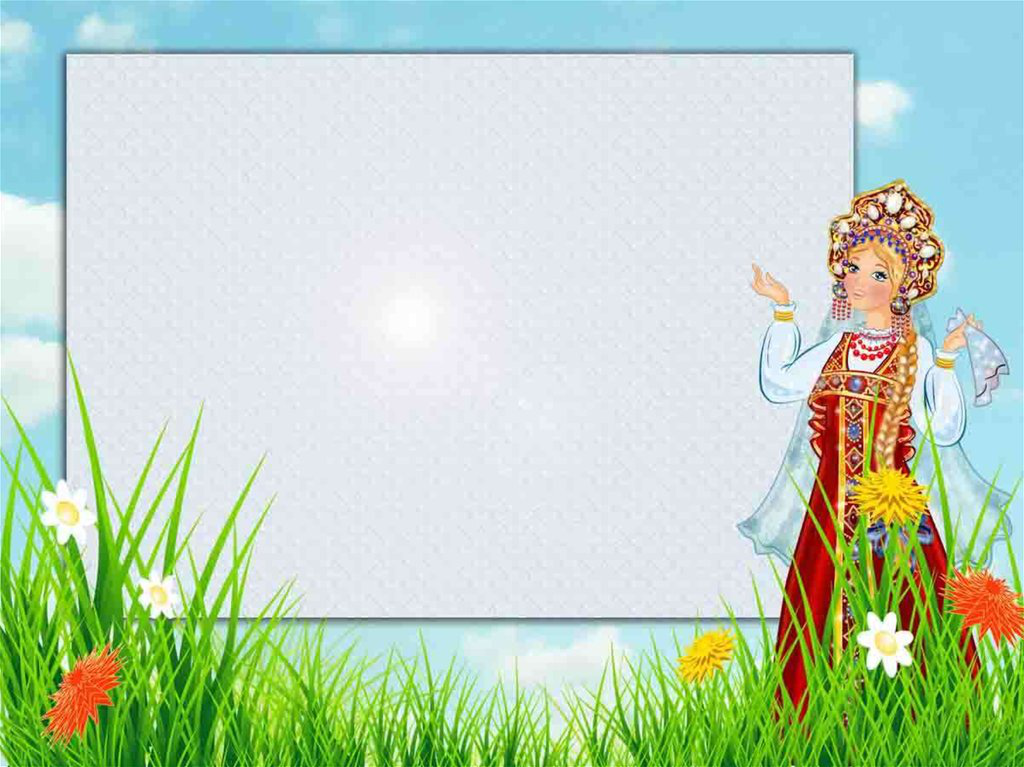 ПРОБЛЕМА:
 поиск эффективных методов и технологий для обеспечения оптимального развития коммуникативных способностей детей
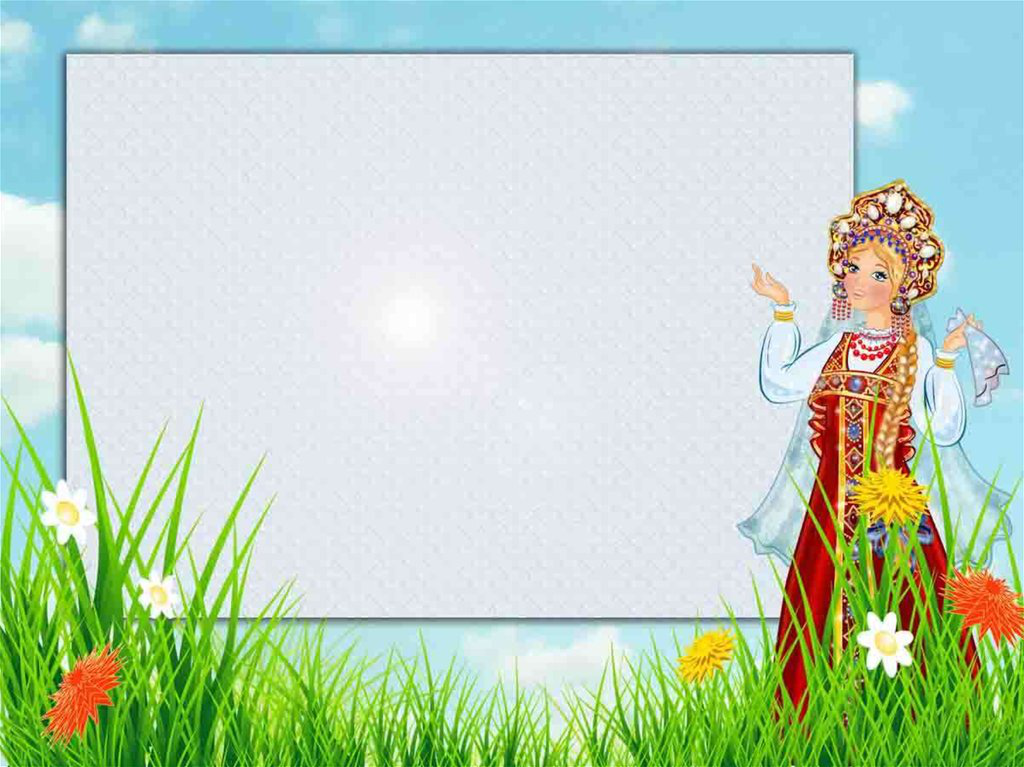 ГИПОТЕЗА:
развитие коммуникативных способностей возможно посредством системного применения сказок в образовательной деятельности
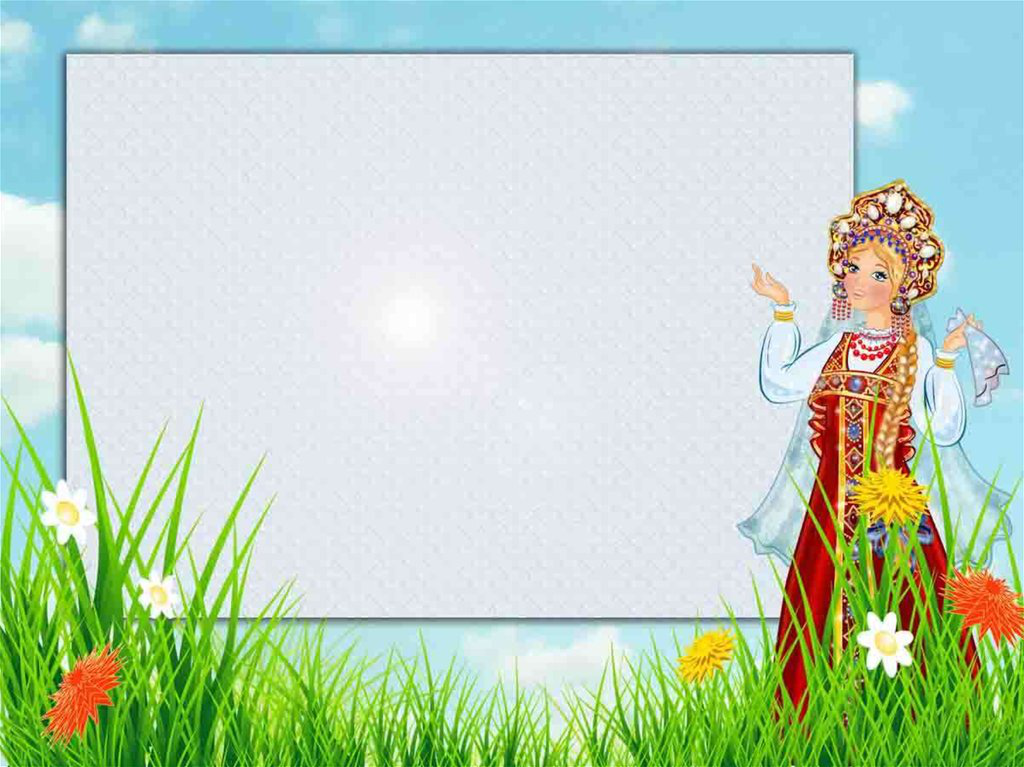 ЦЕЛЬ ПРОЕКТА: 
формирование элементарных коммуникативных способностей детей младшего дошкольного возраста посредством сказок
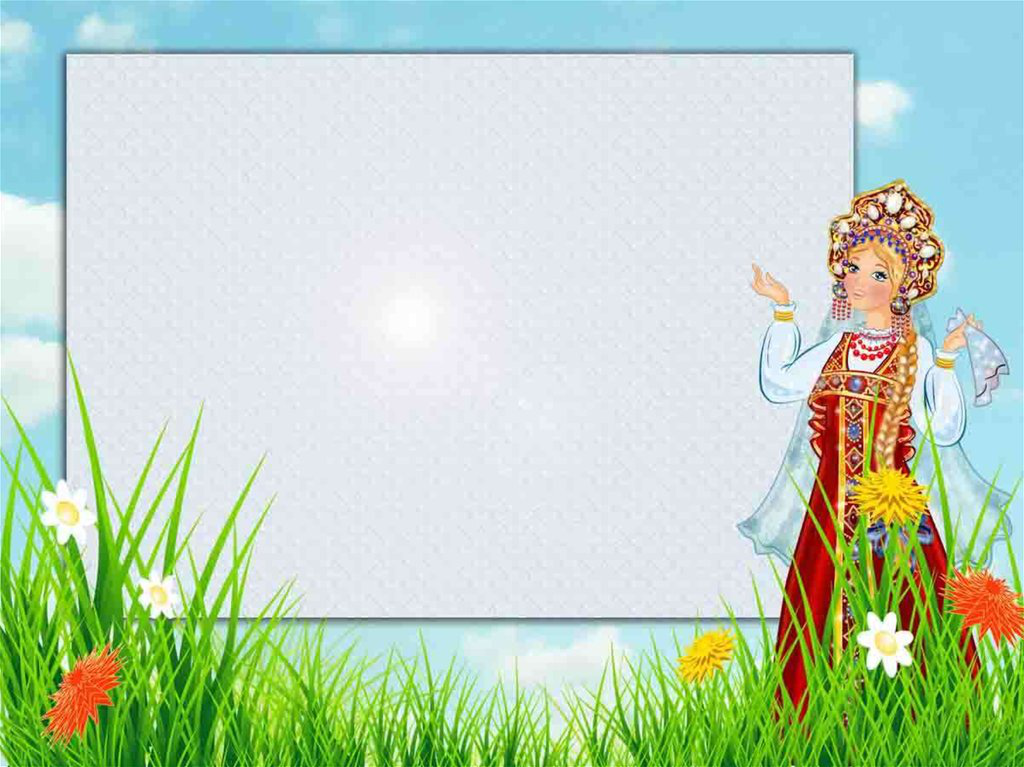 Задачи достижения цели: 
1.Изучить и проанализировать психологическую, методическую литературу по данной теме;
2.Обеспечить положительную динамику формирования и развития коммуникативных способностей у детей младшего дошкольного возраста;
3. Разработать методическое обеспечение проекта.
4.Формировать активную родительскую позицию на основе продуктивного сотрудничества детского сада и семьи.
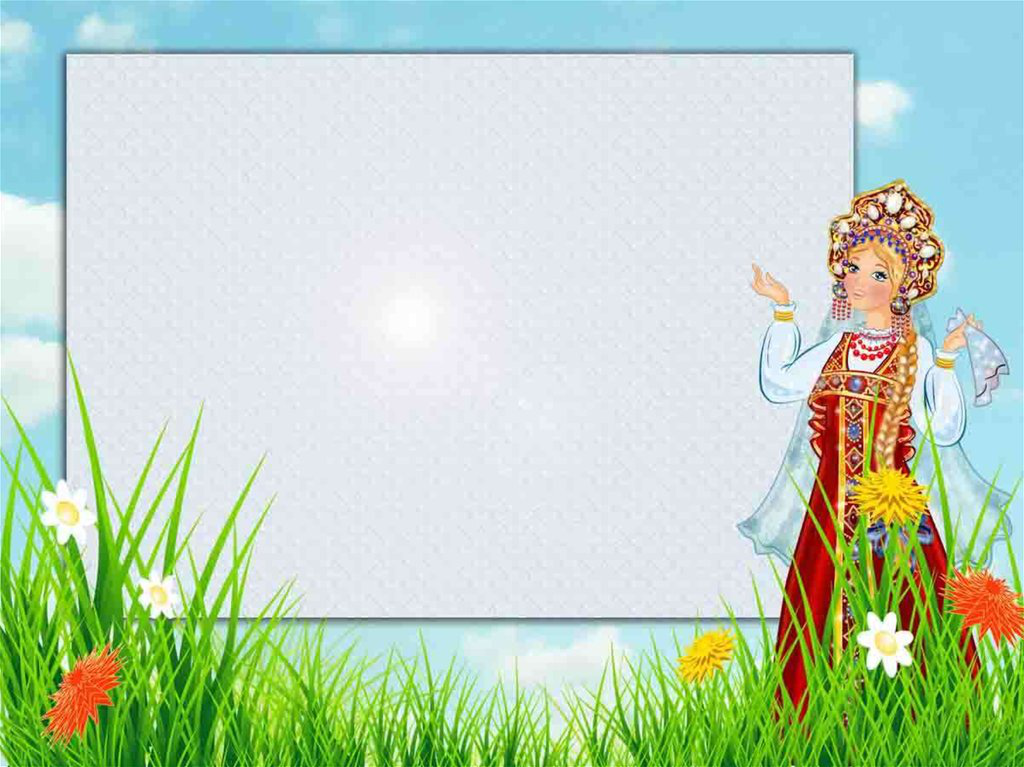 ПОДГОТОВИТЕЛЬНЫЙ ЭТАП
 (СЕНТЯБРЬ 2021 Г.)
Подготовка условий для реализации проекта;
Изучение литературы по теме проекта; 
Мотивирование участников проекта, подготовка оборудования;
Разработка проекта;
Входная диагностика.
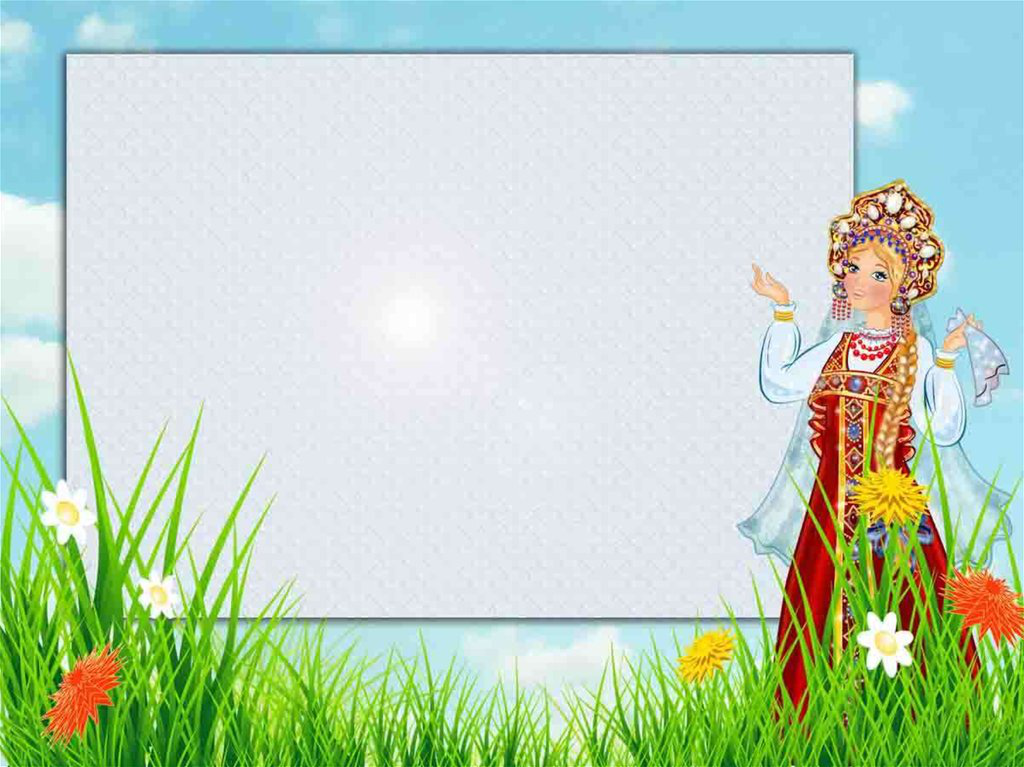 Результаты входной диагностики детей
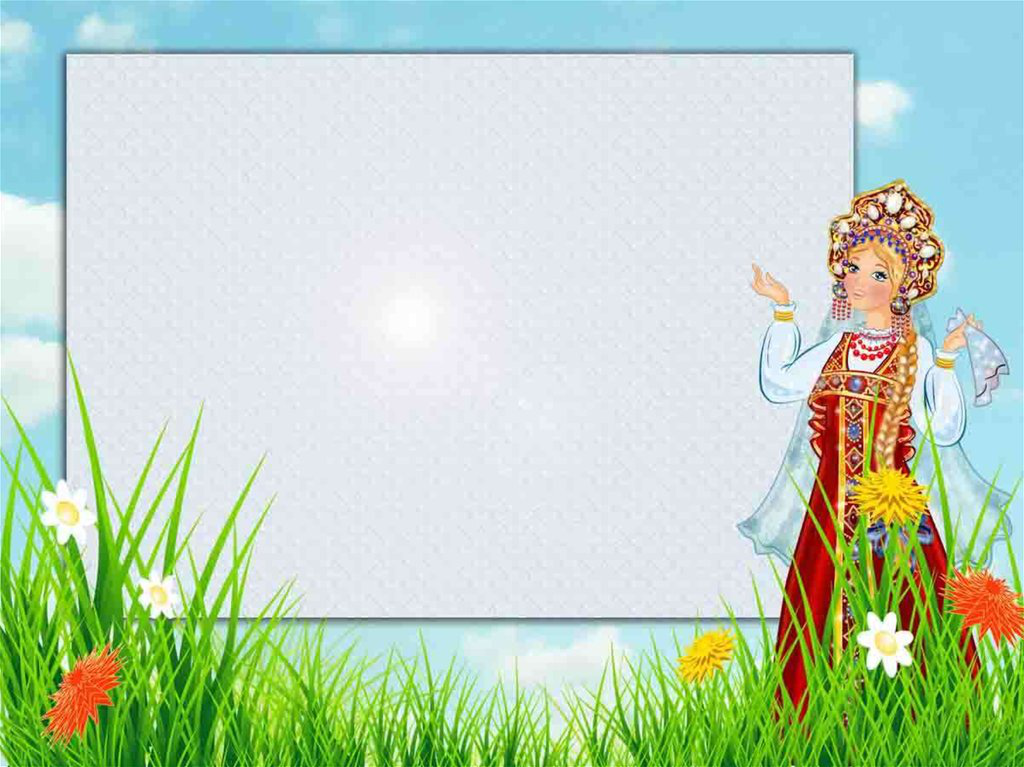 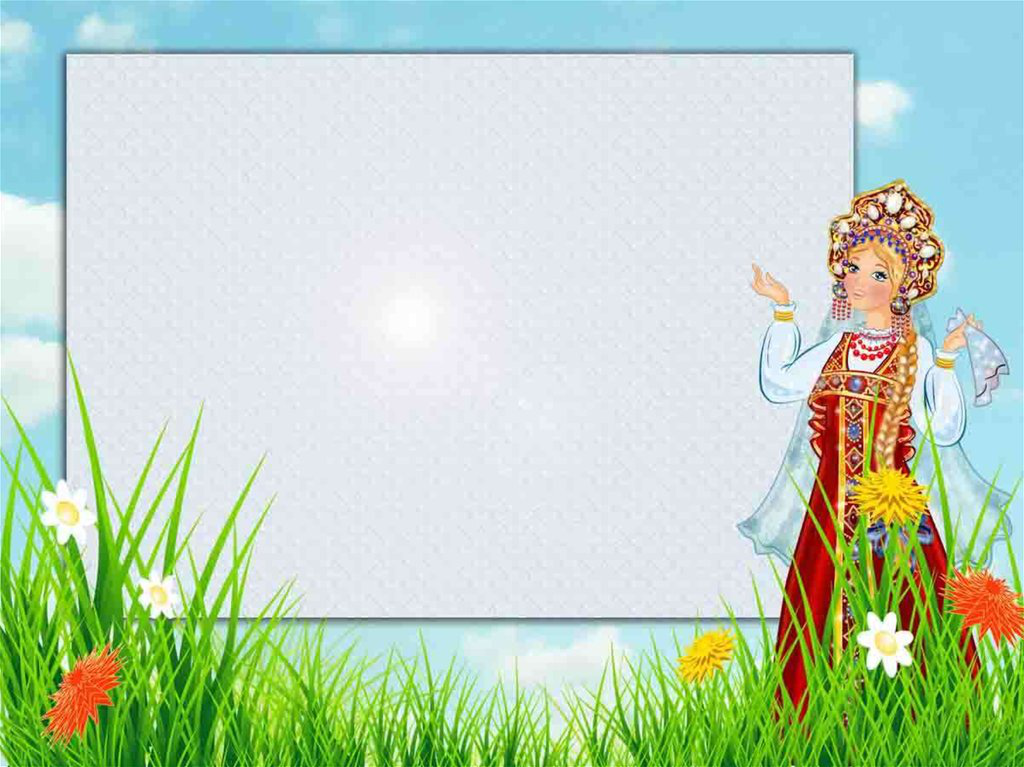 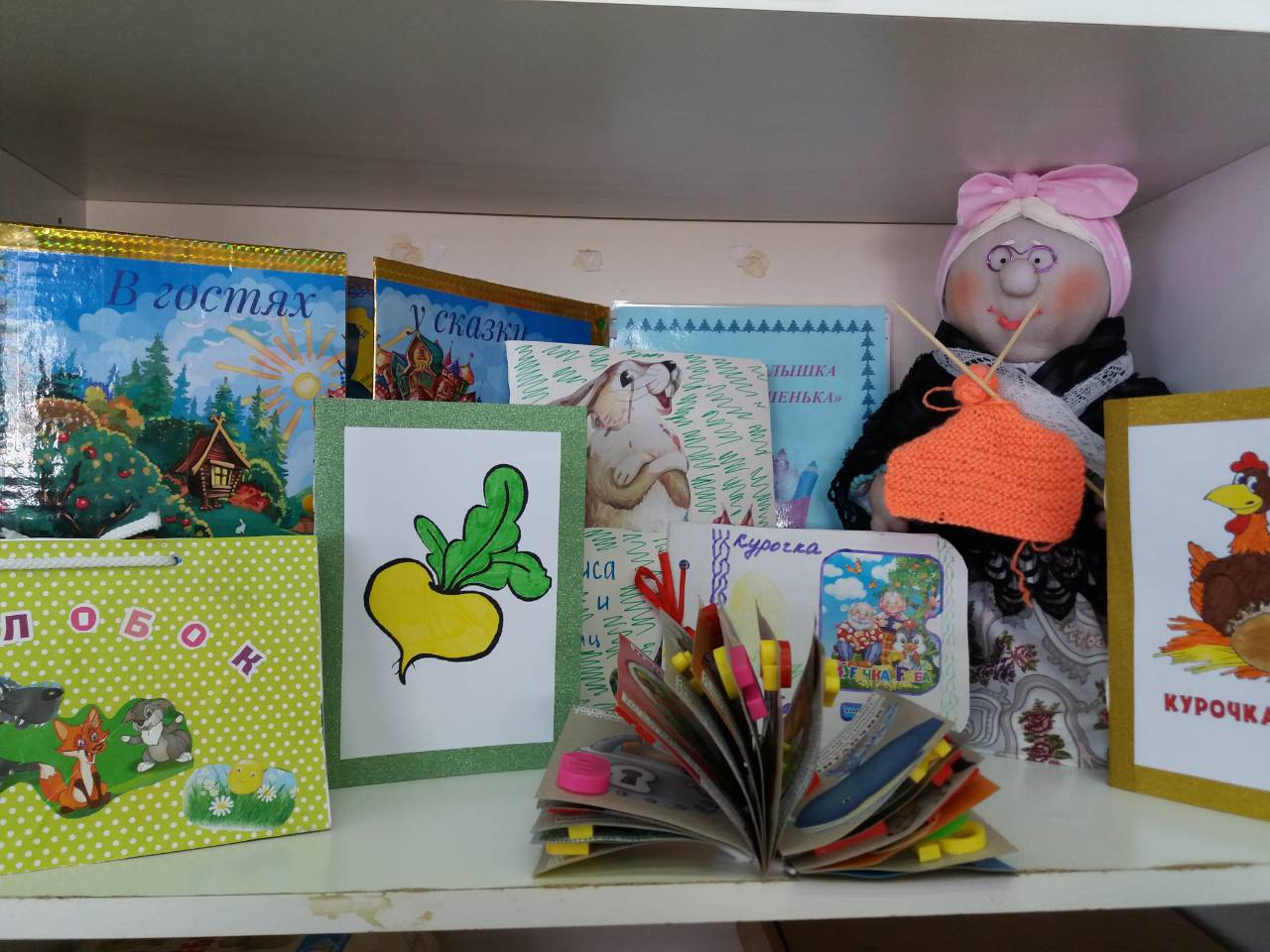 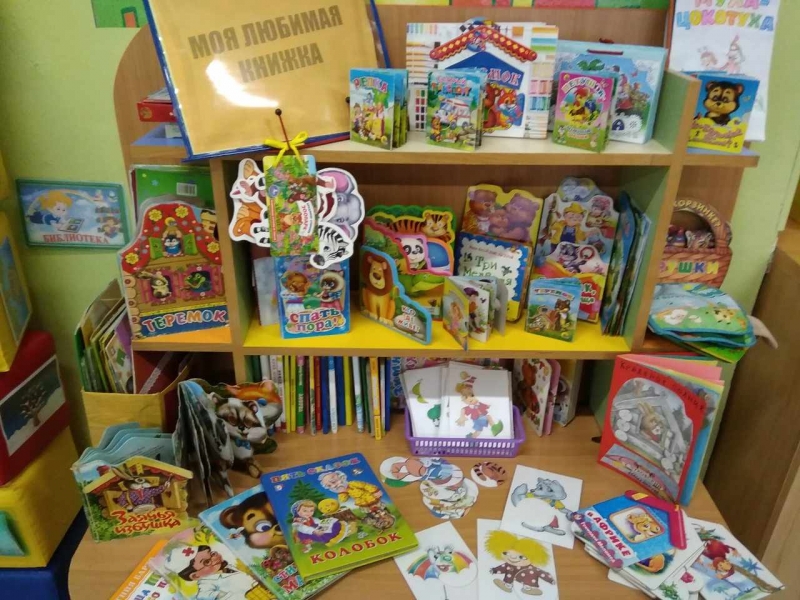 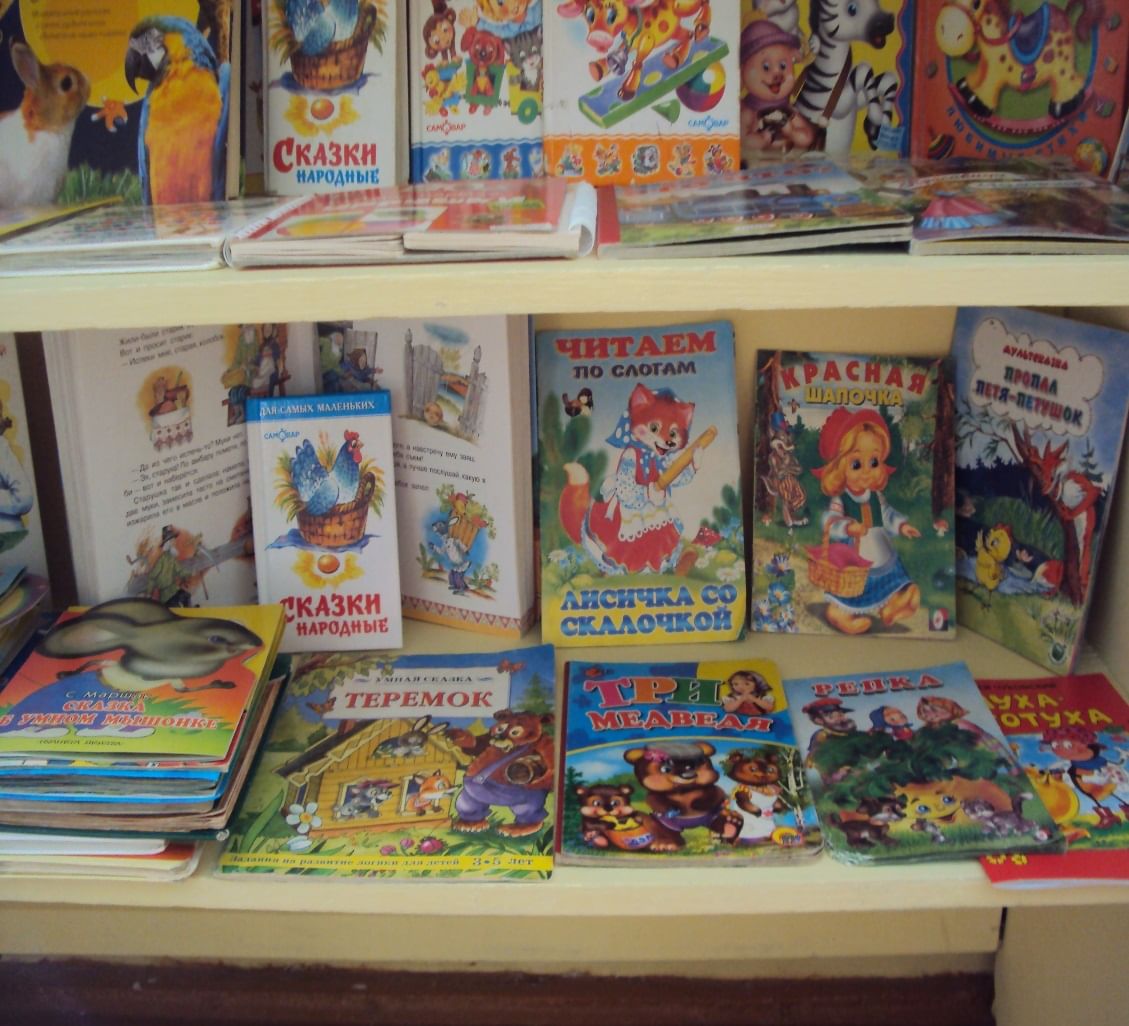 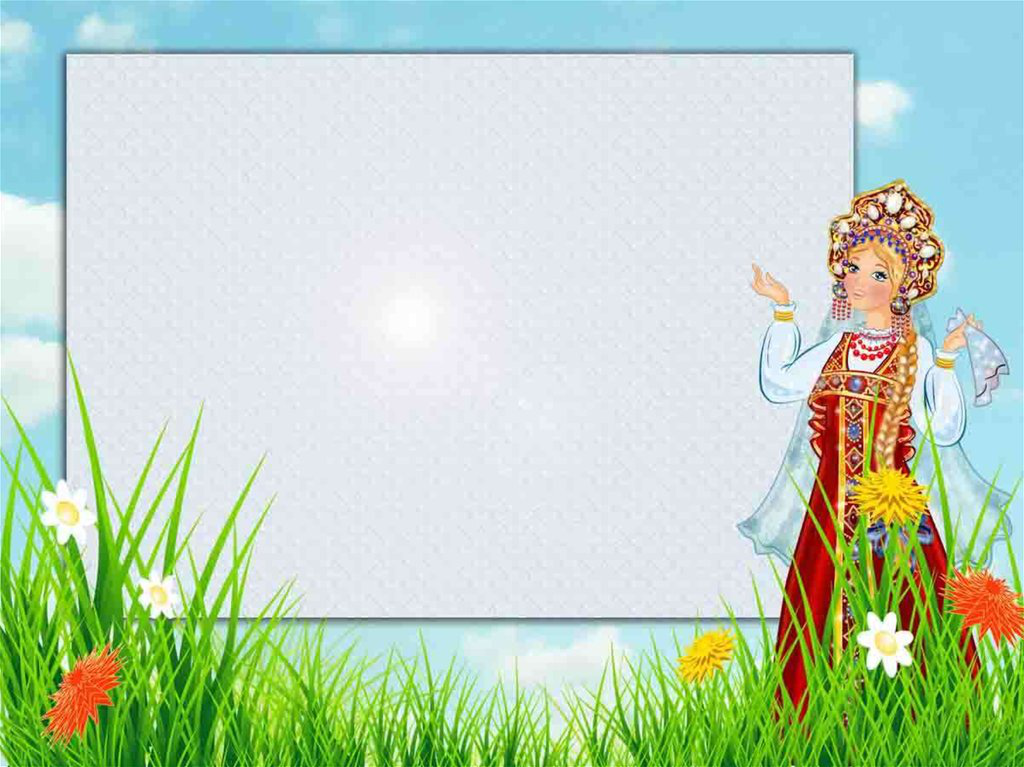 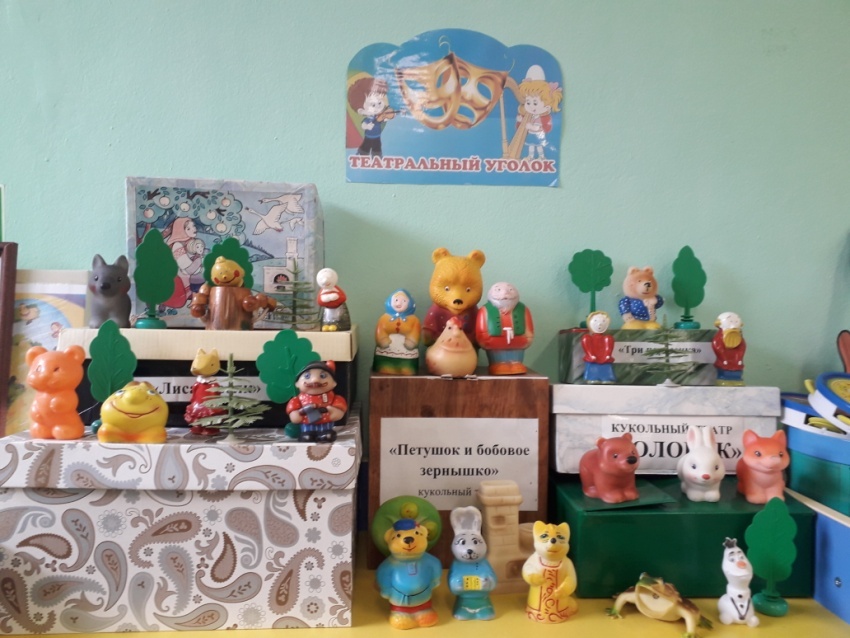 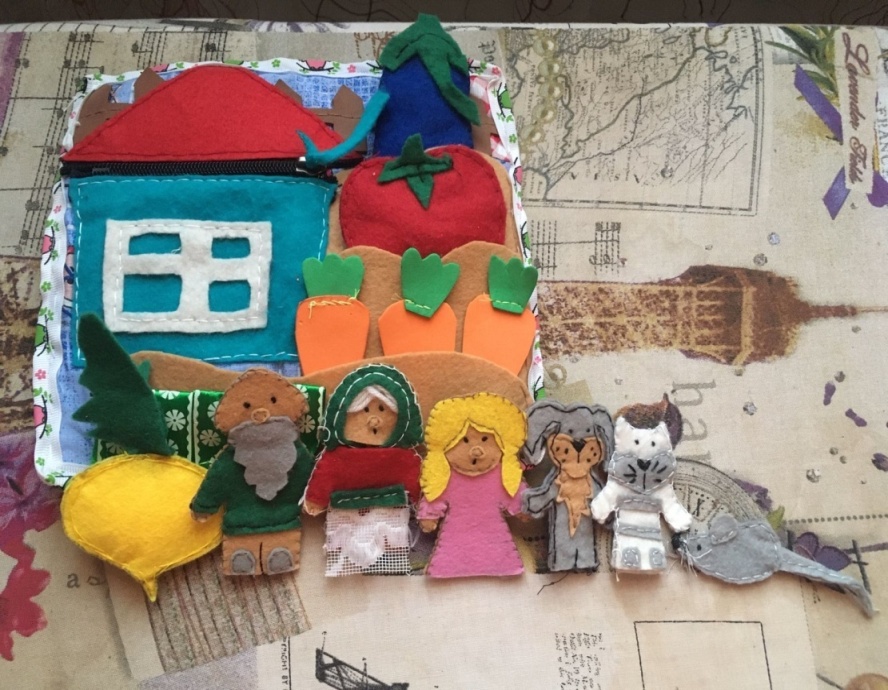 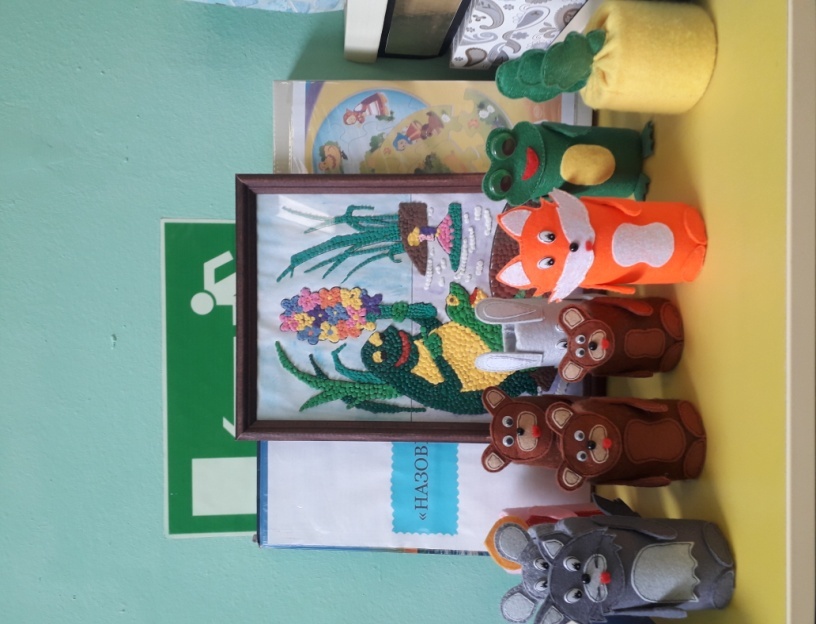 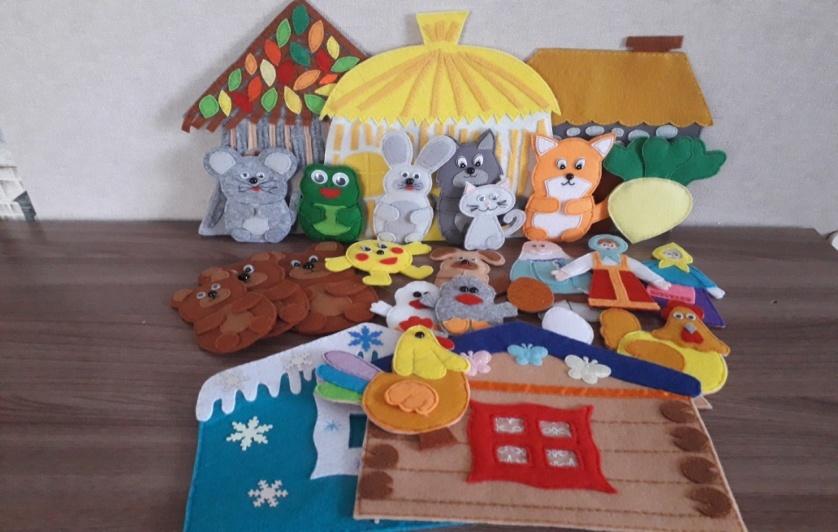 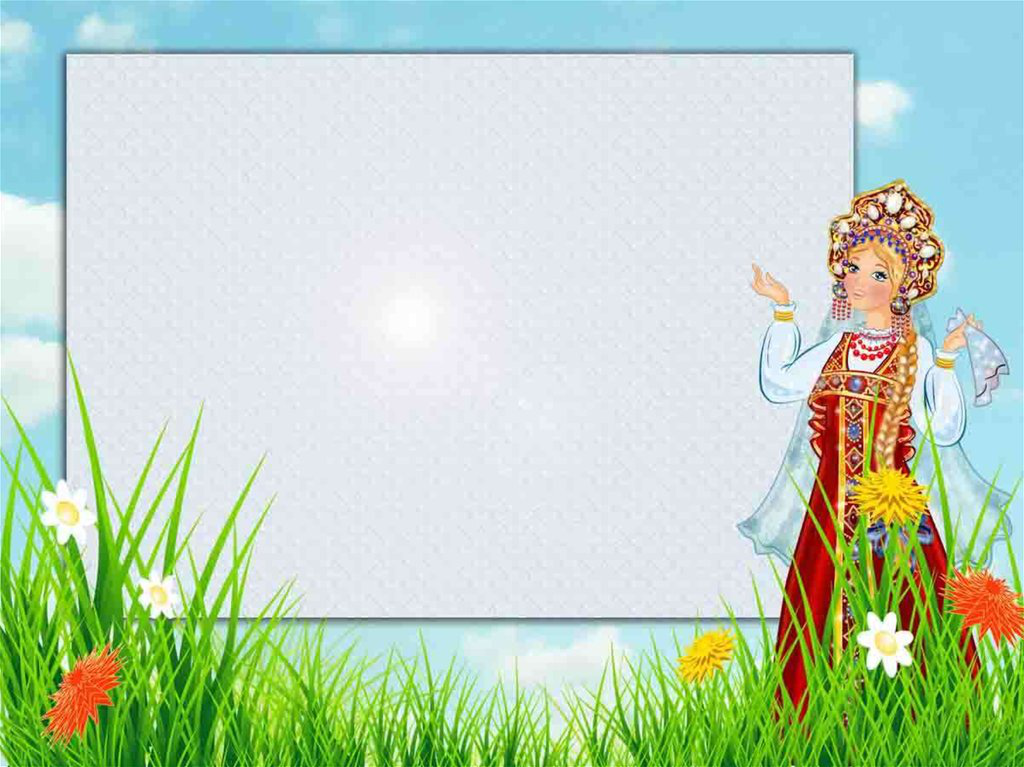 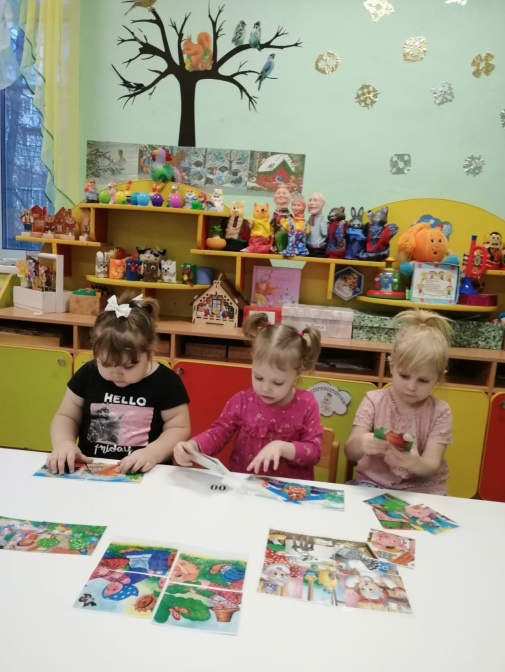 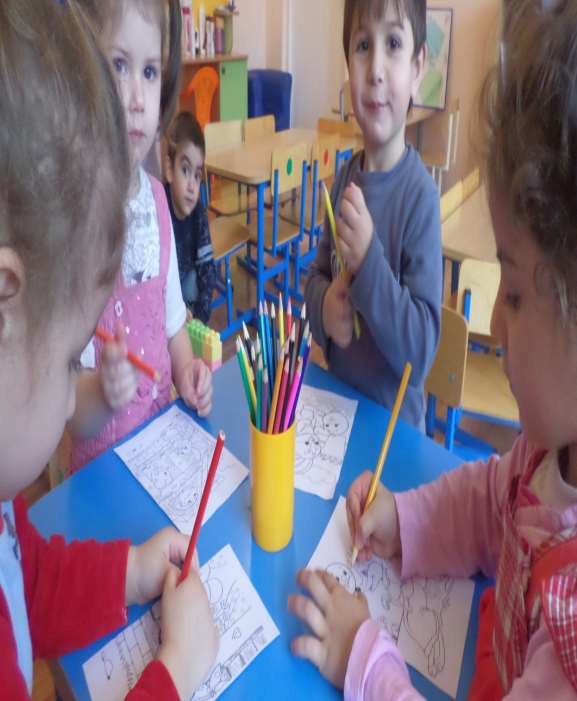 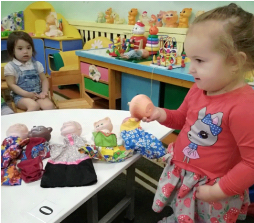 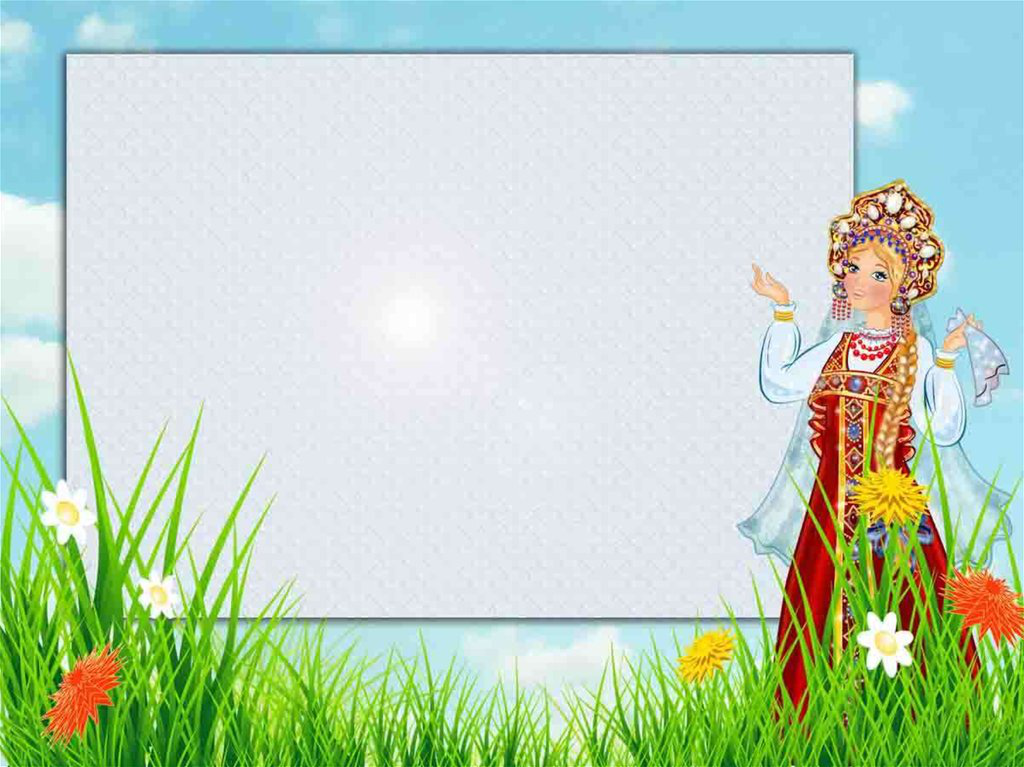 ОСНОВНОЙ ЭТАП
Беседы с детьми и родителями
Организация физических досугов
Консультация для родителей через папки-передвижки
Совместная деятельность по конструированию
Формы и методы
Выполнение работ по изобразительной деятельности
Игровая деятельность
Чтение, 
прослушивание 
и просмотр сказок
Организация тематических центров по проекту
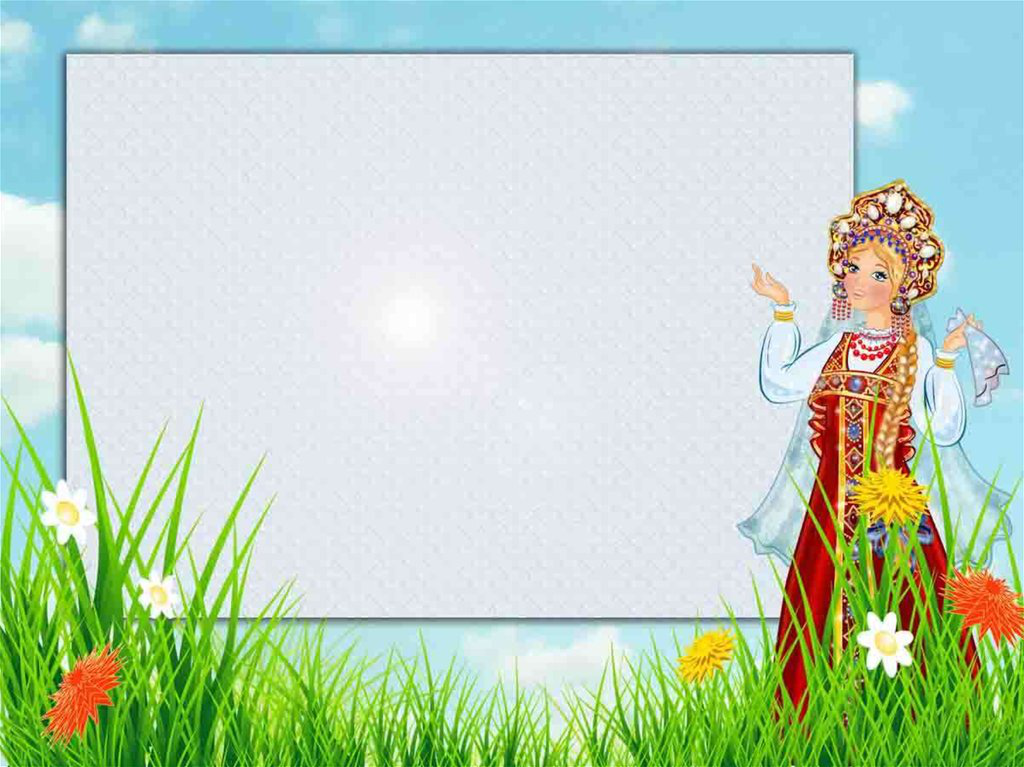 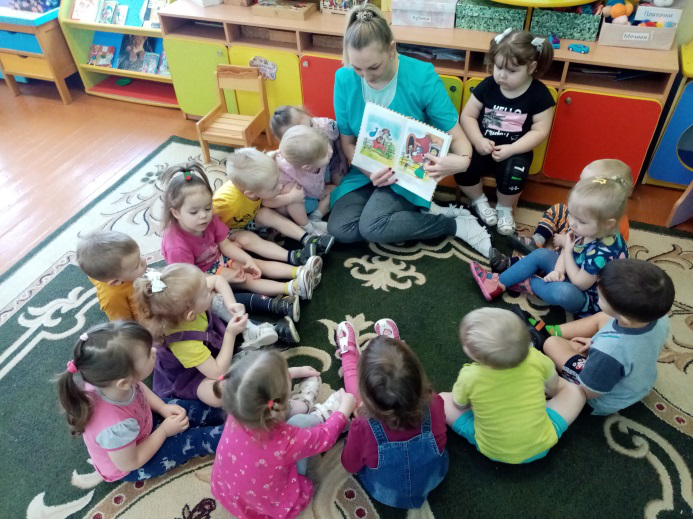 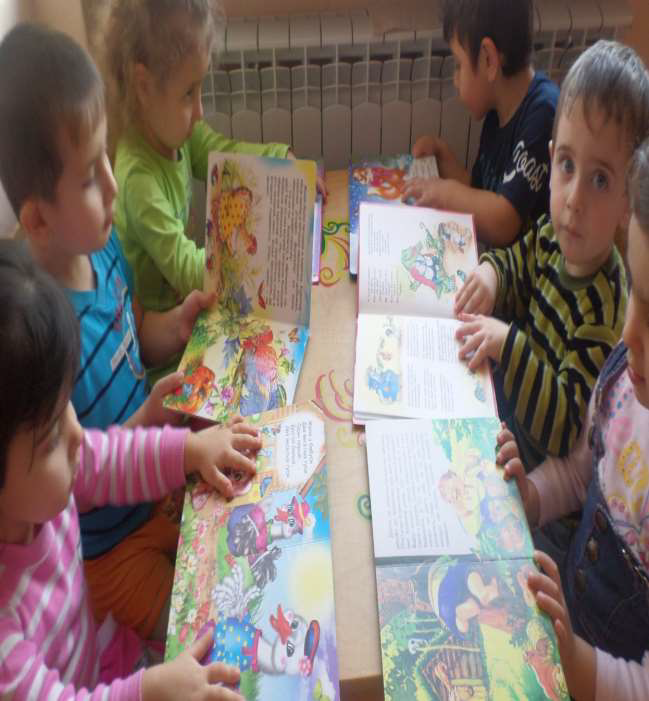 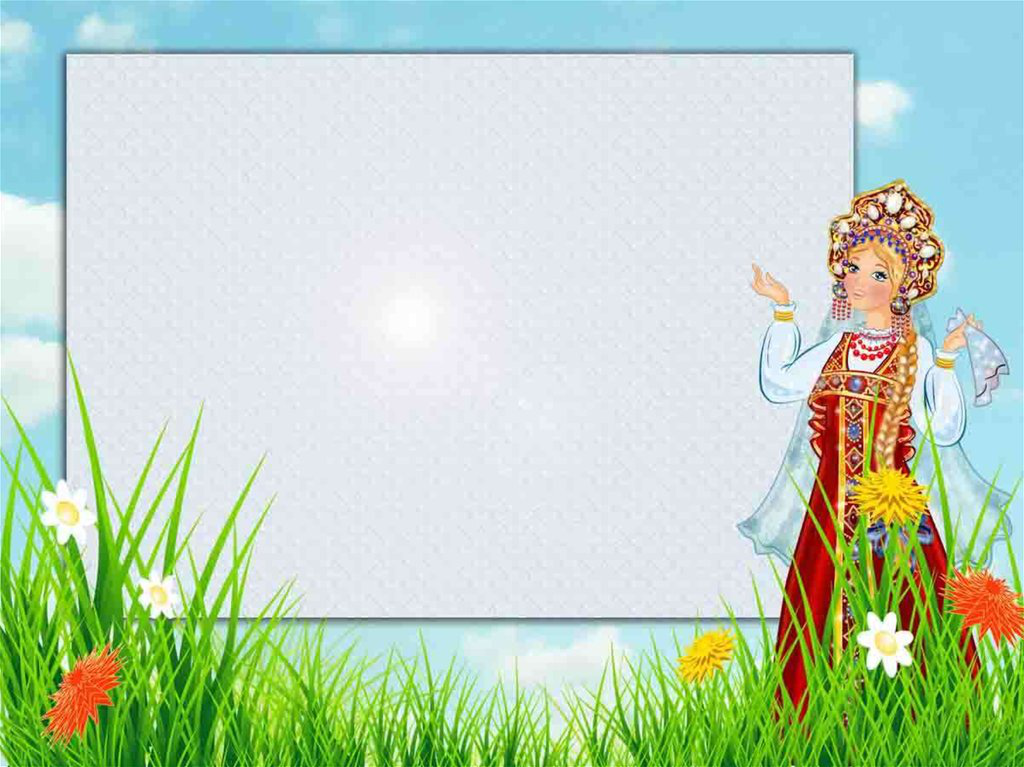 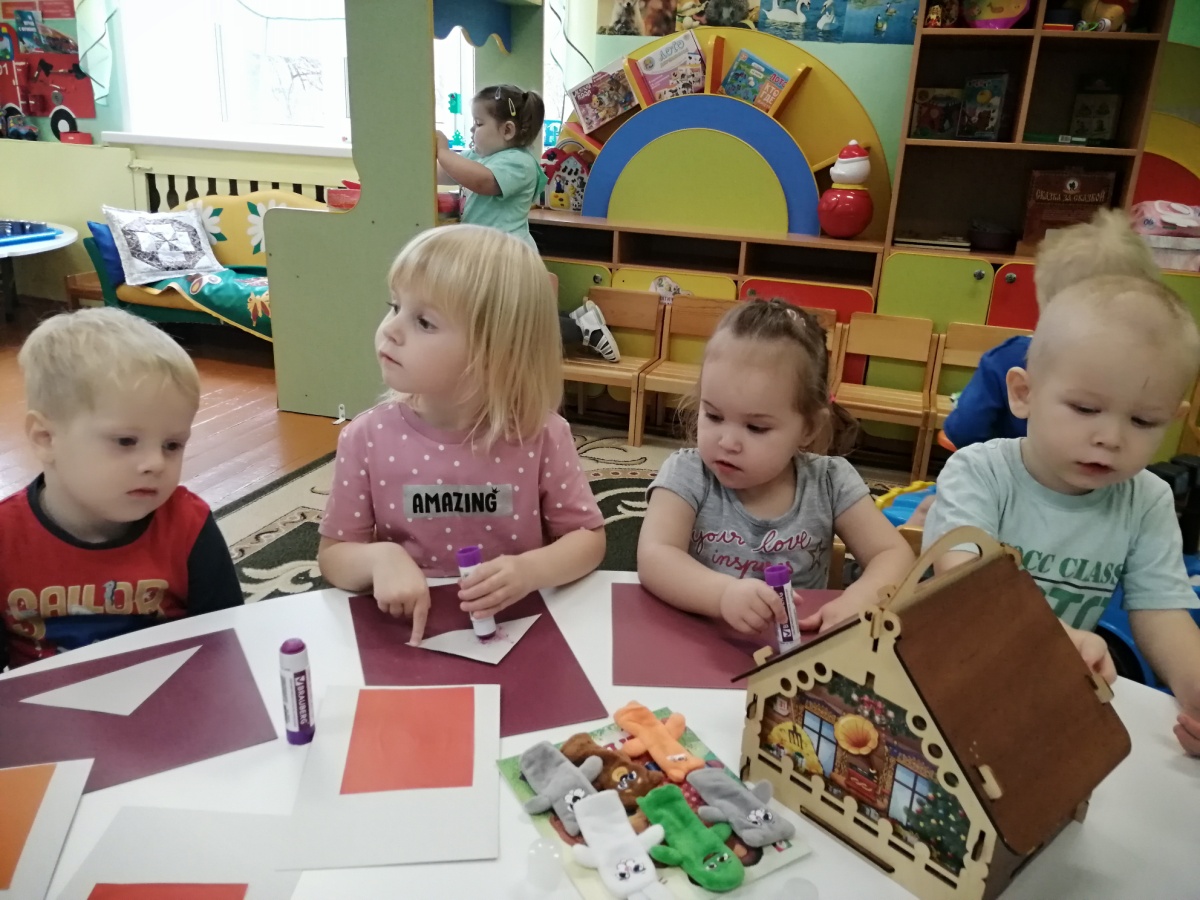 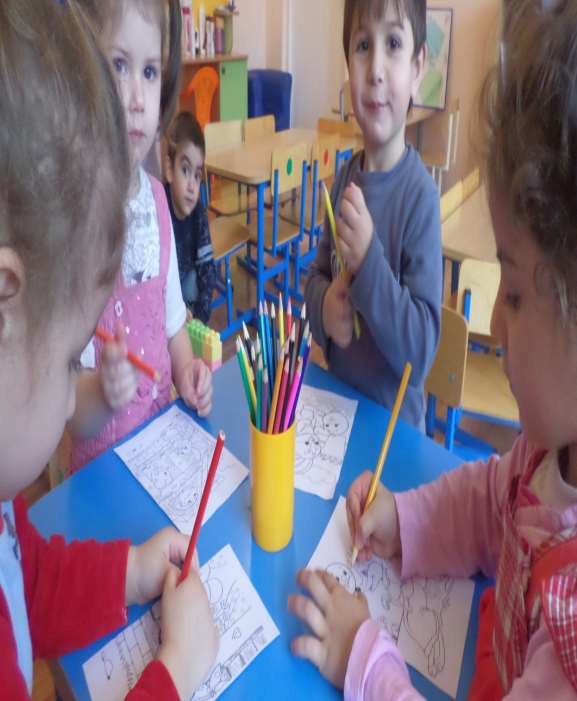 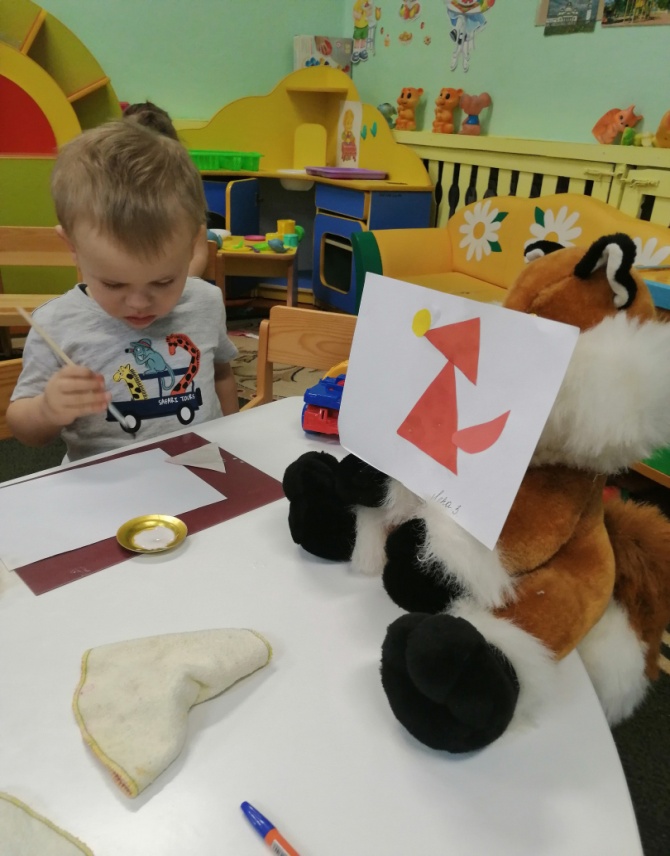 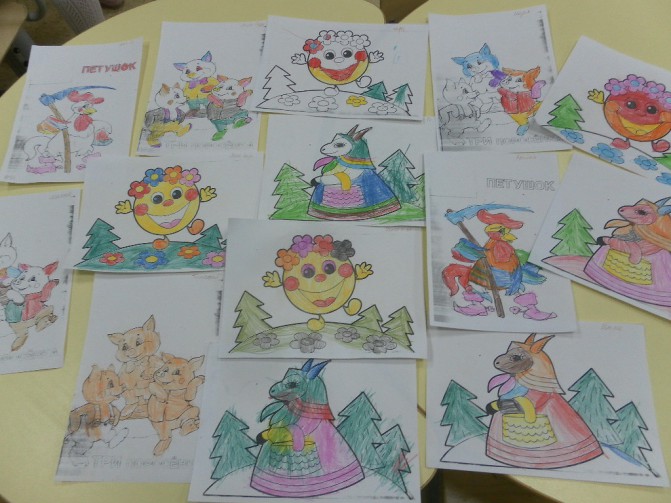 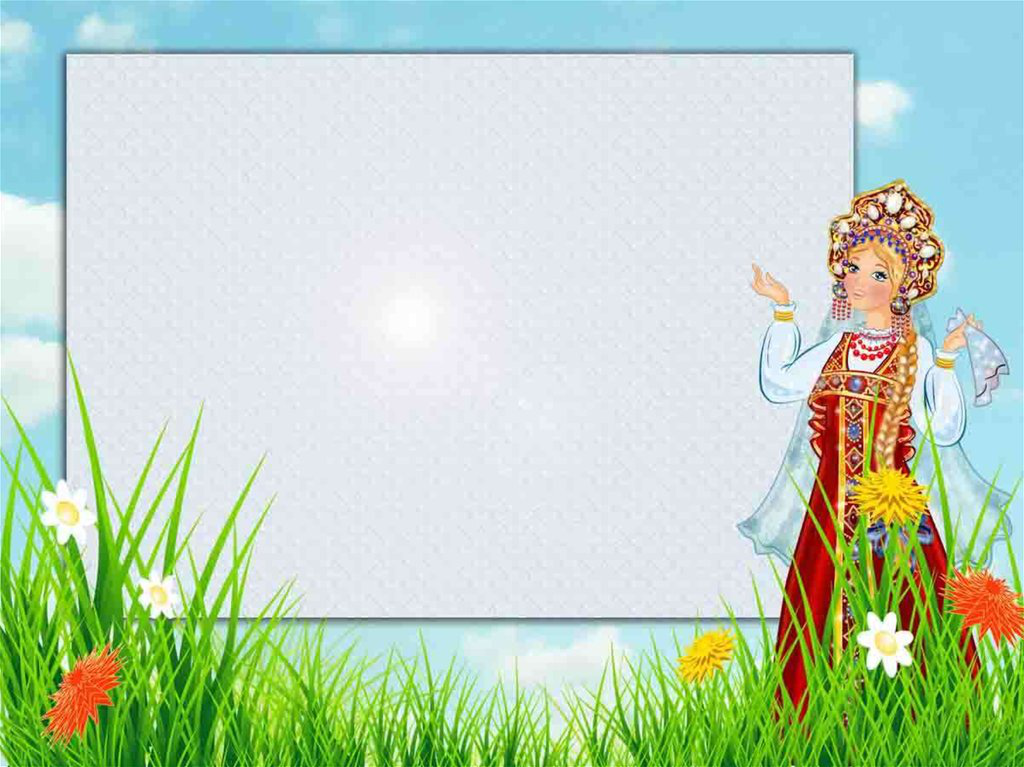 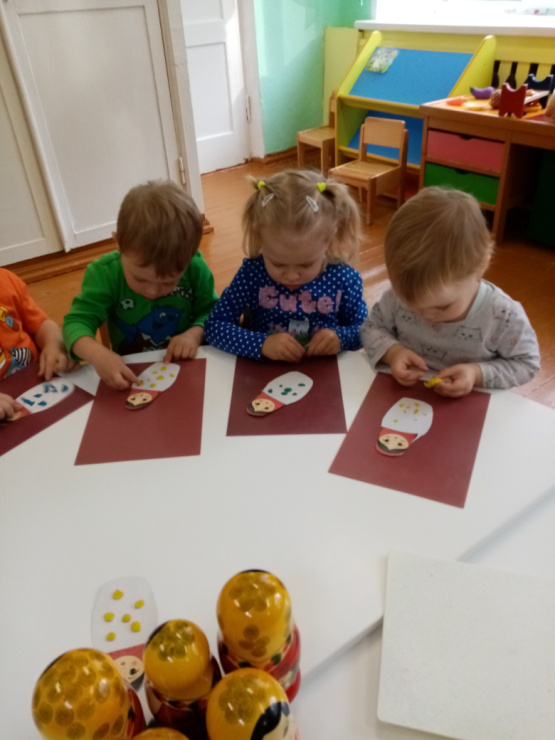 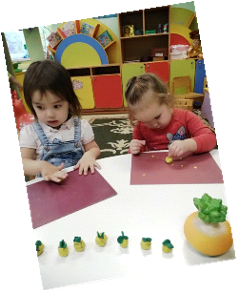 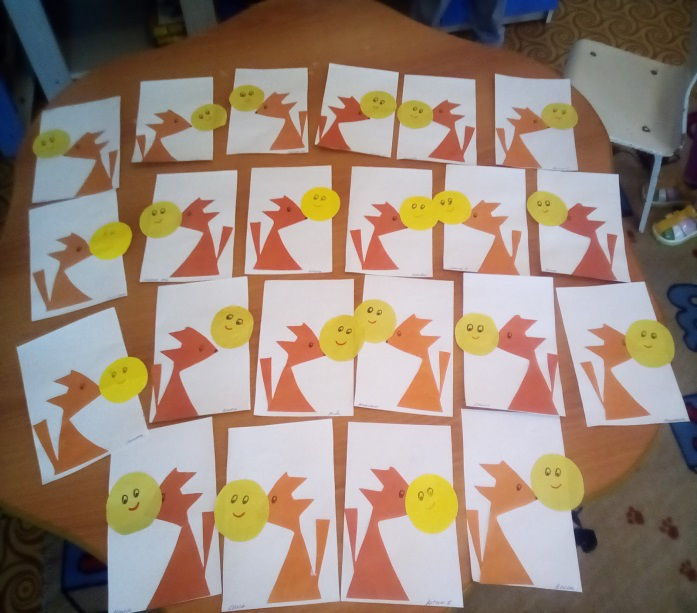 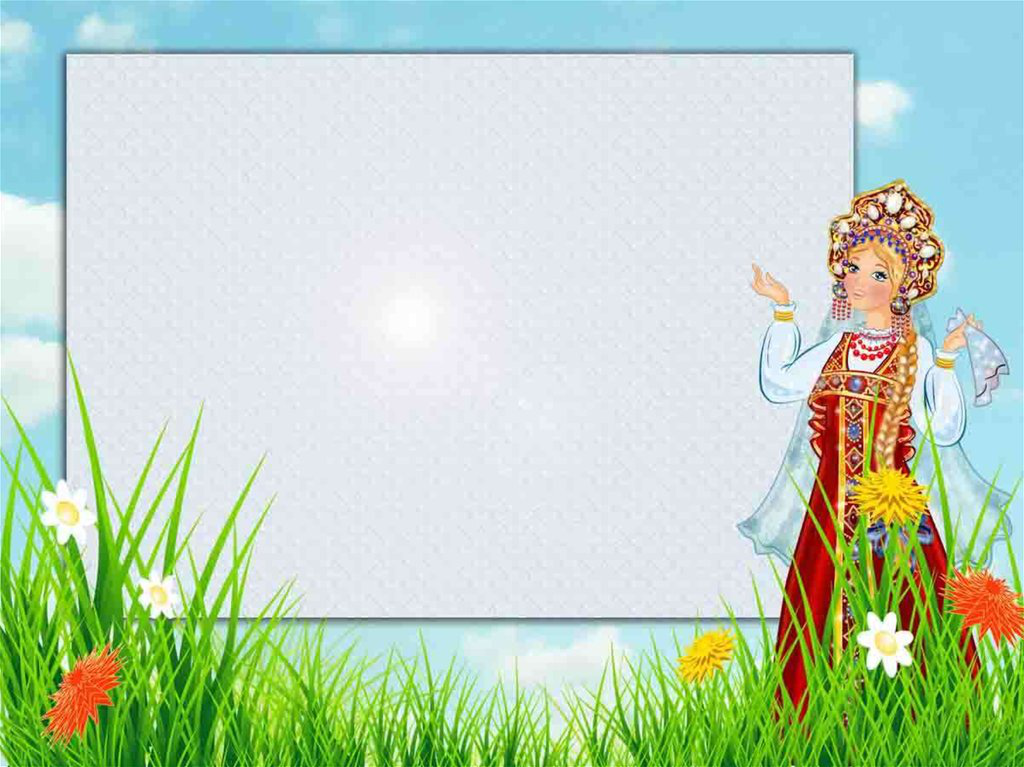 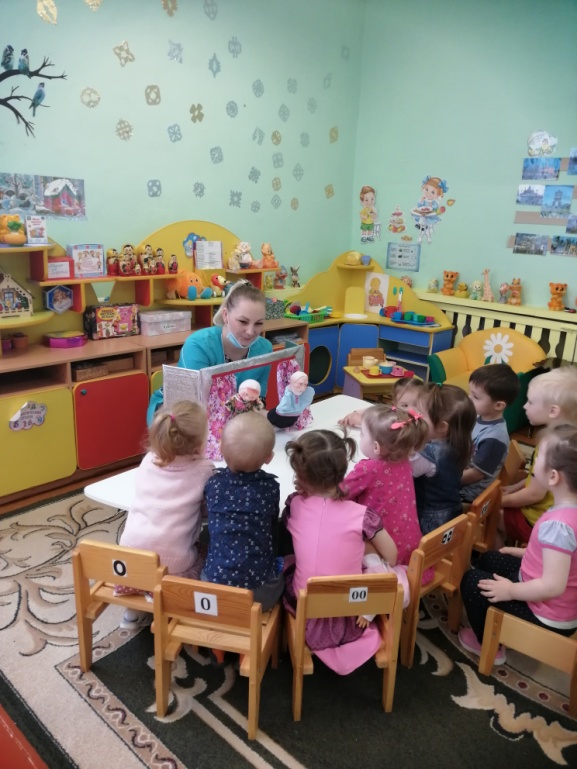 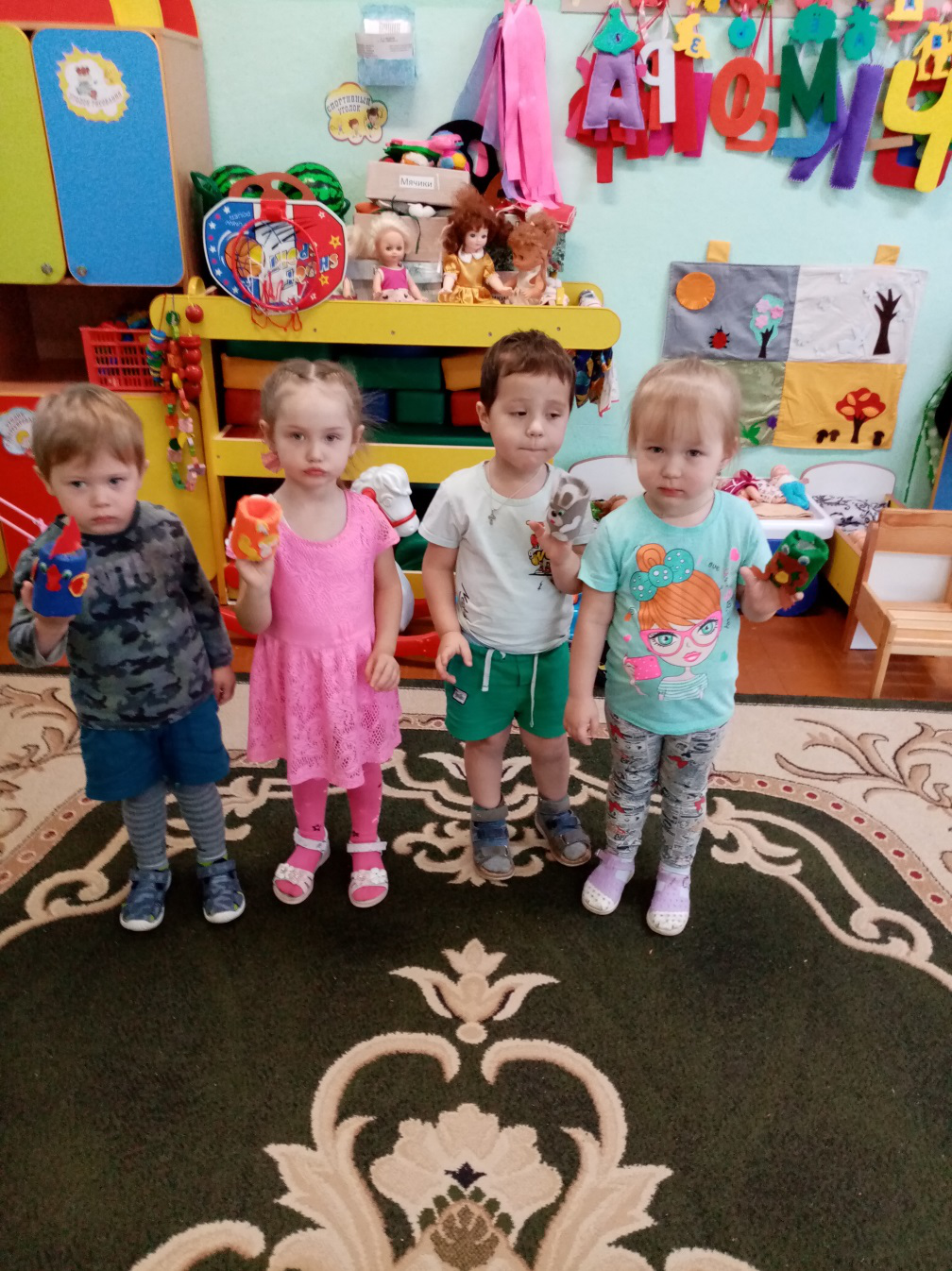 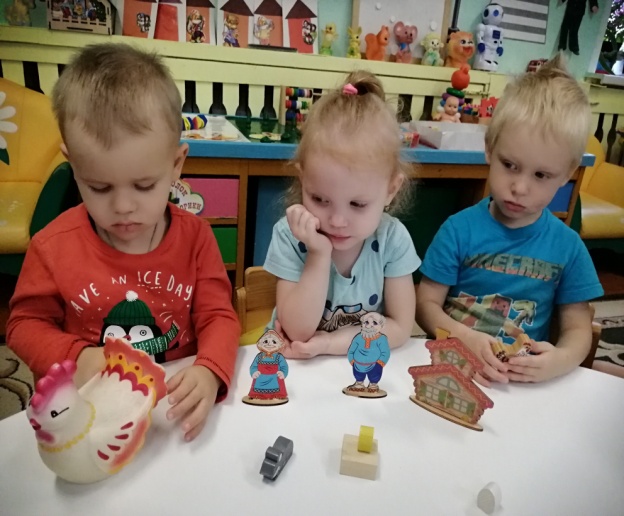 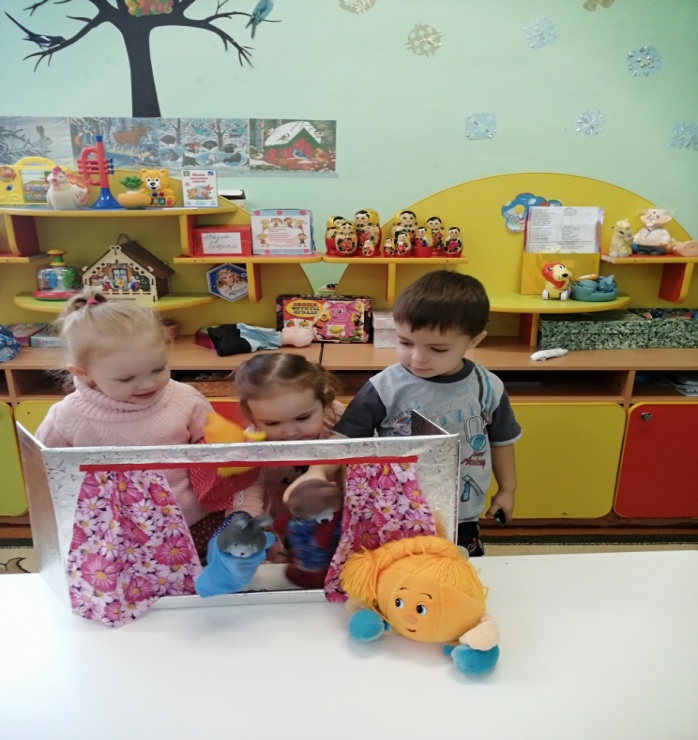 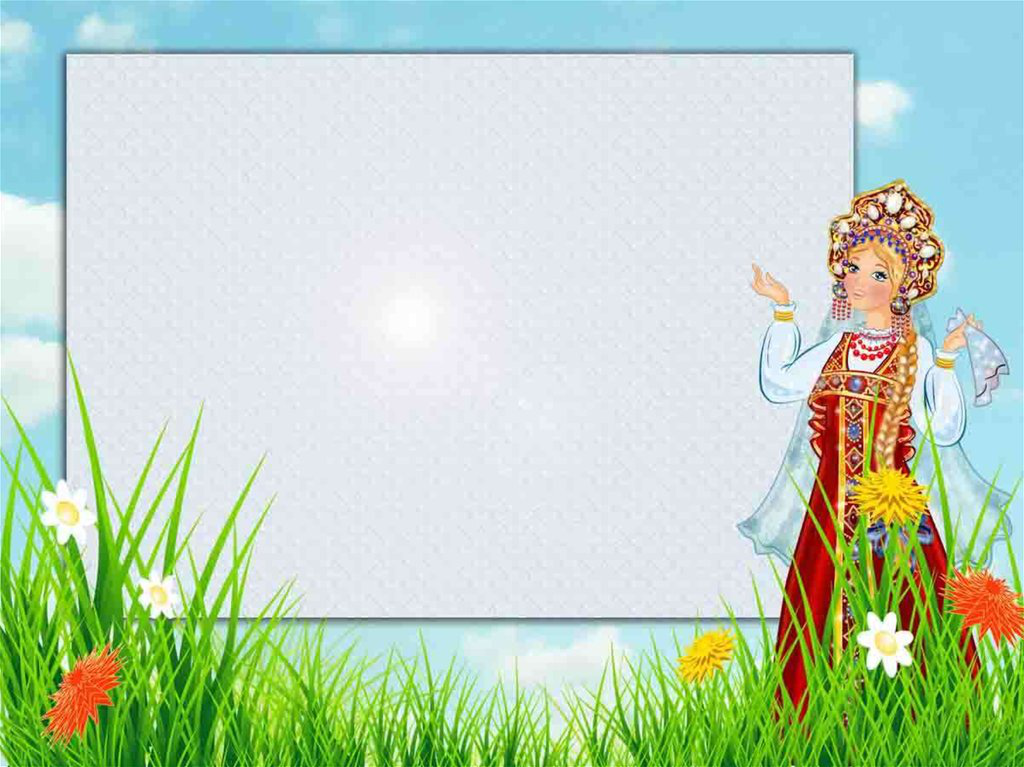 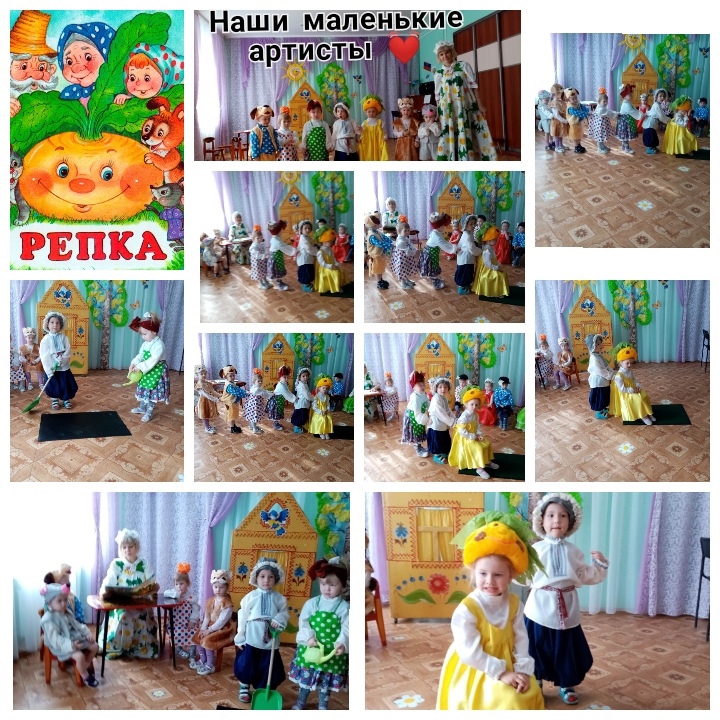 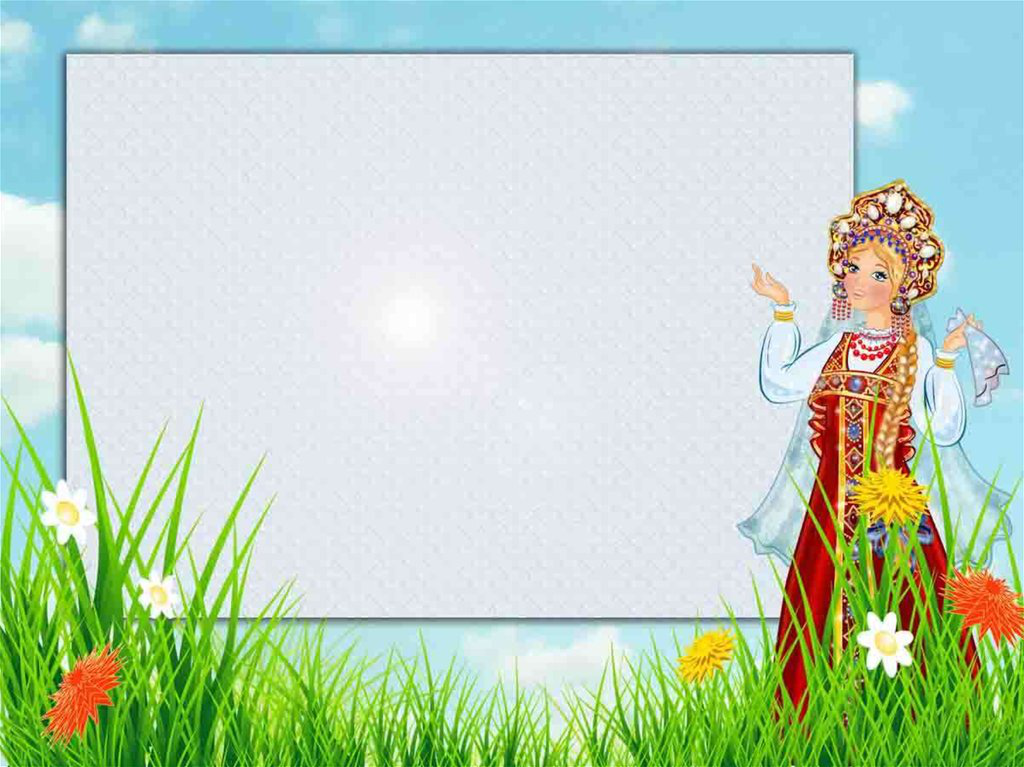 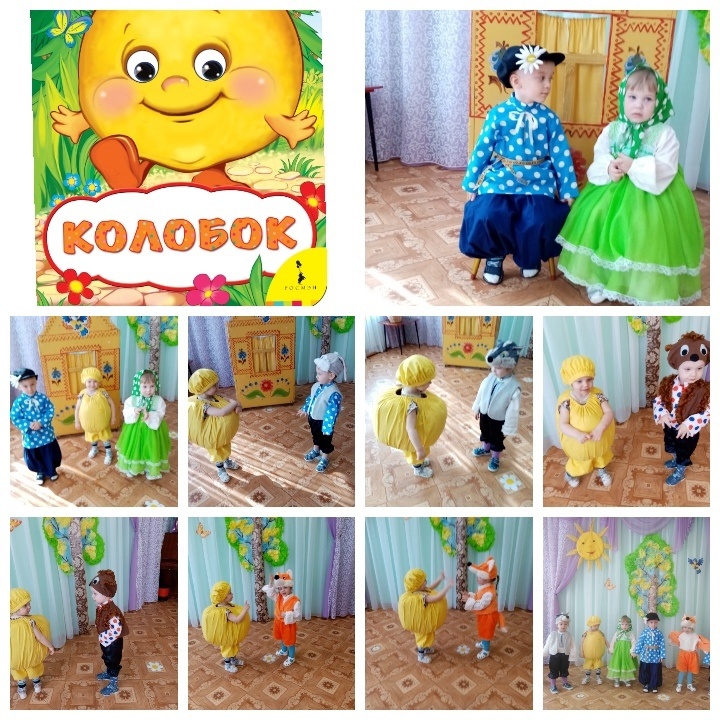 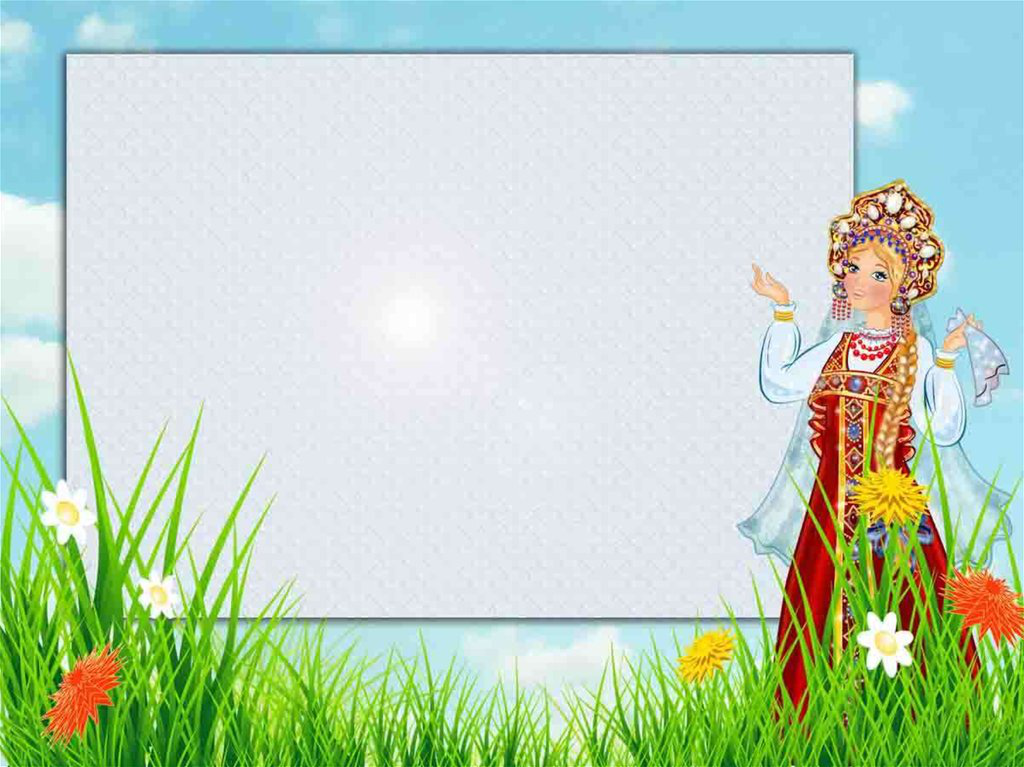 Работа с родителями
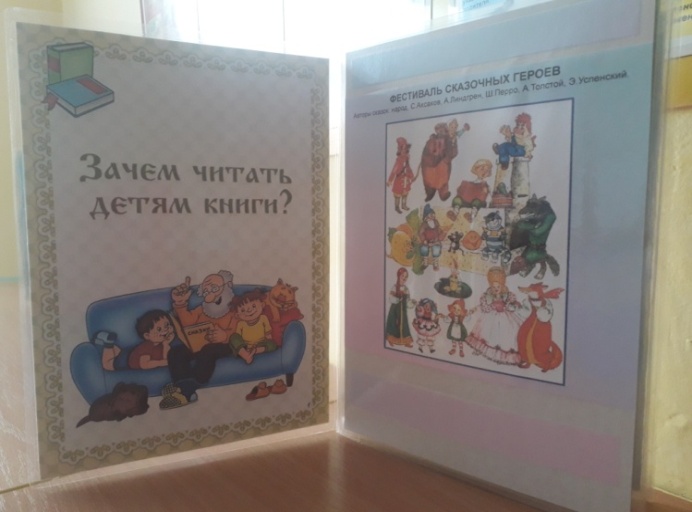 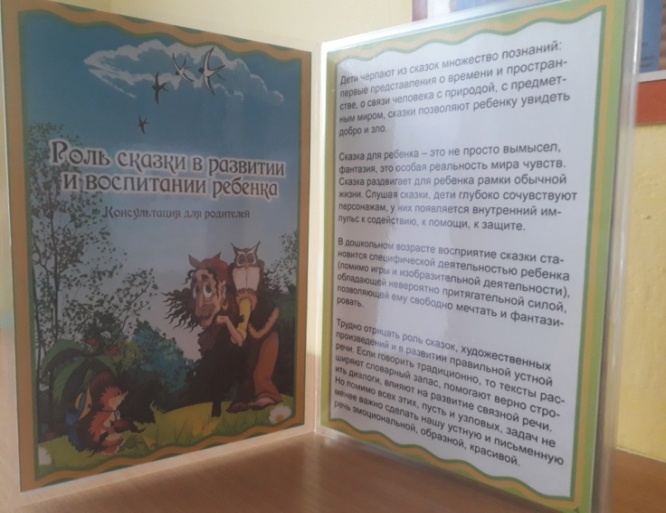 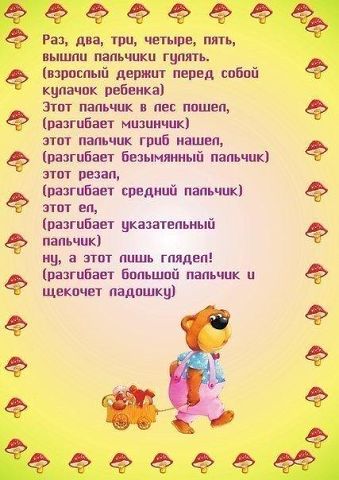 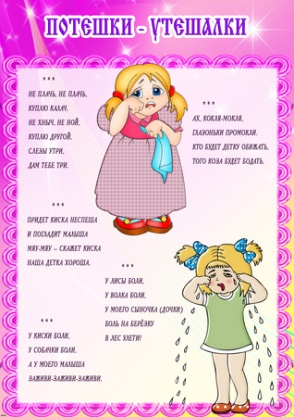 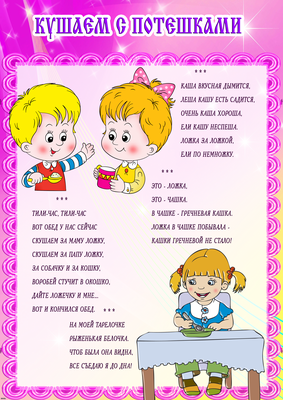 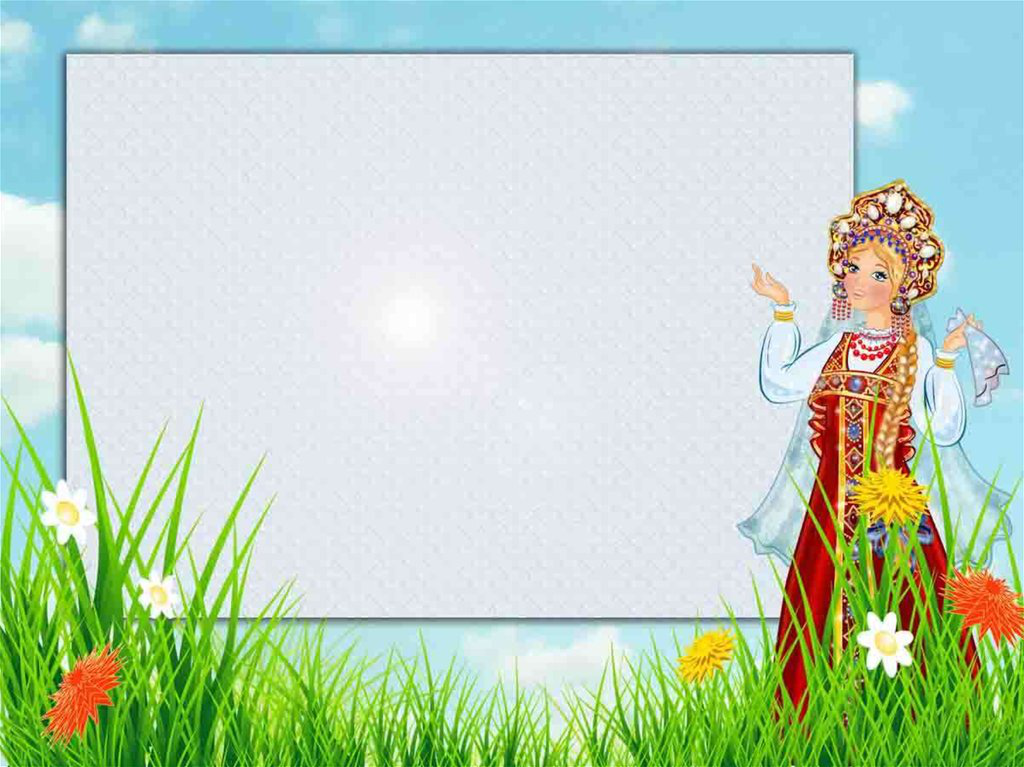 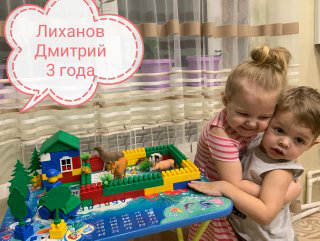 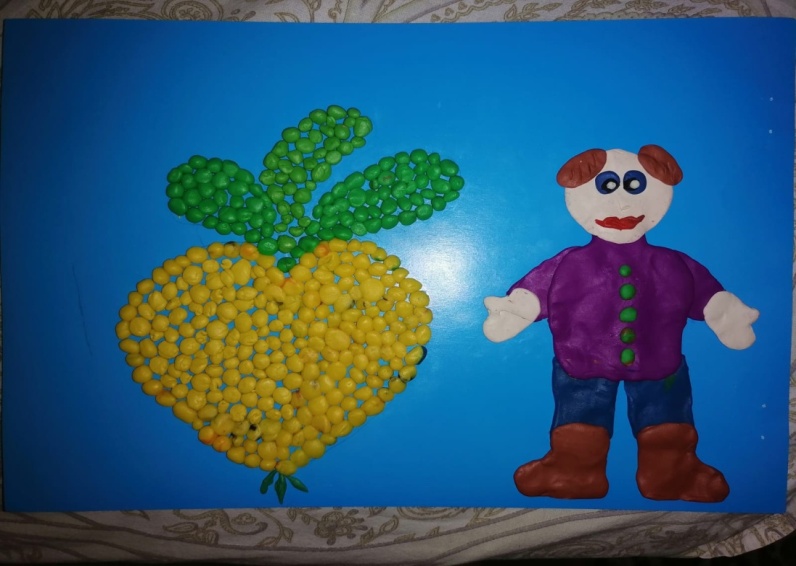 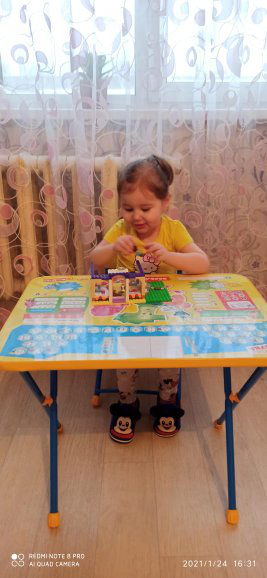 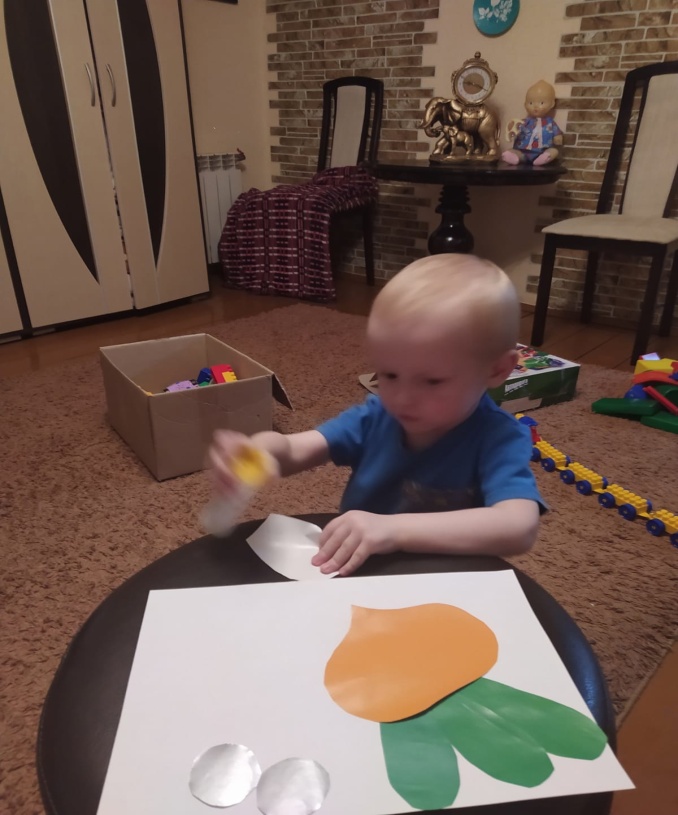 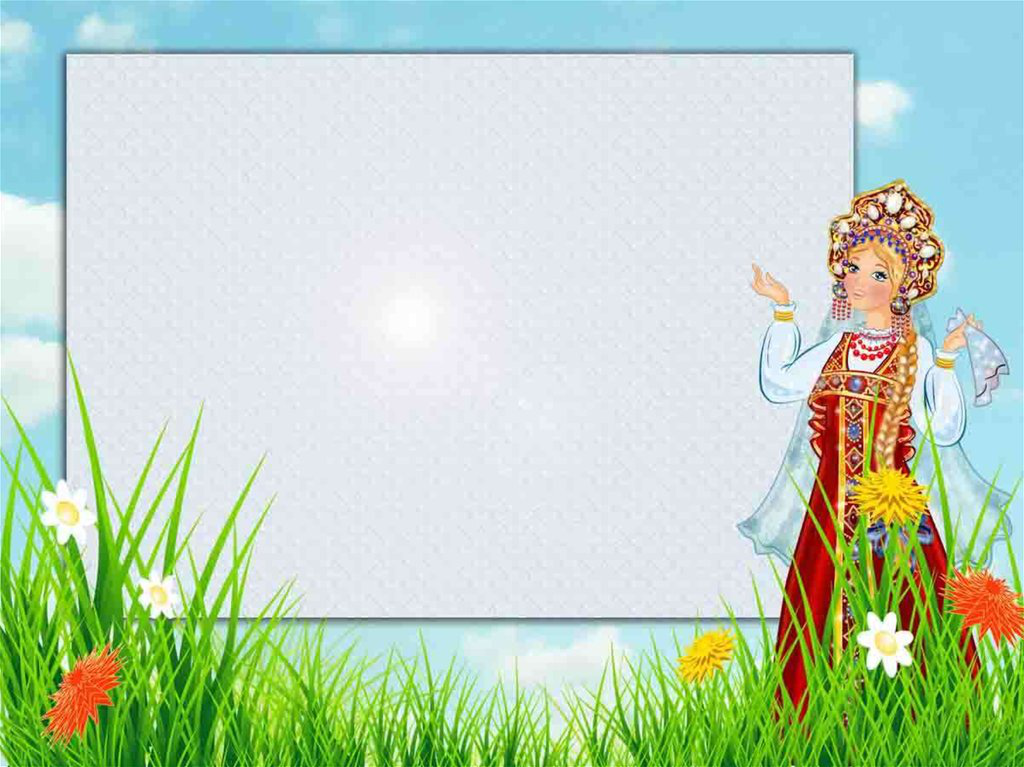 Планируемые результаты проекта:
У детей: сформируются элементарные коммуникативные навыки; появится устойчивый интерес к общению с окружающими; дети научатся правильно формулировать свои мысли,  повысится интерес детей к художественной литературе.
У педагога: появится опыт проектирования работы по развитию коммуникативных способностей  у детей младшего дошкольного возраста;
будет разработано методическое обеспечение проекта; будут изготовлены совместные творческие работы с детьми и родителями.
У родителей: повысится уровень компетентности в  вопросах совместной деятельности с детьми.
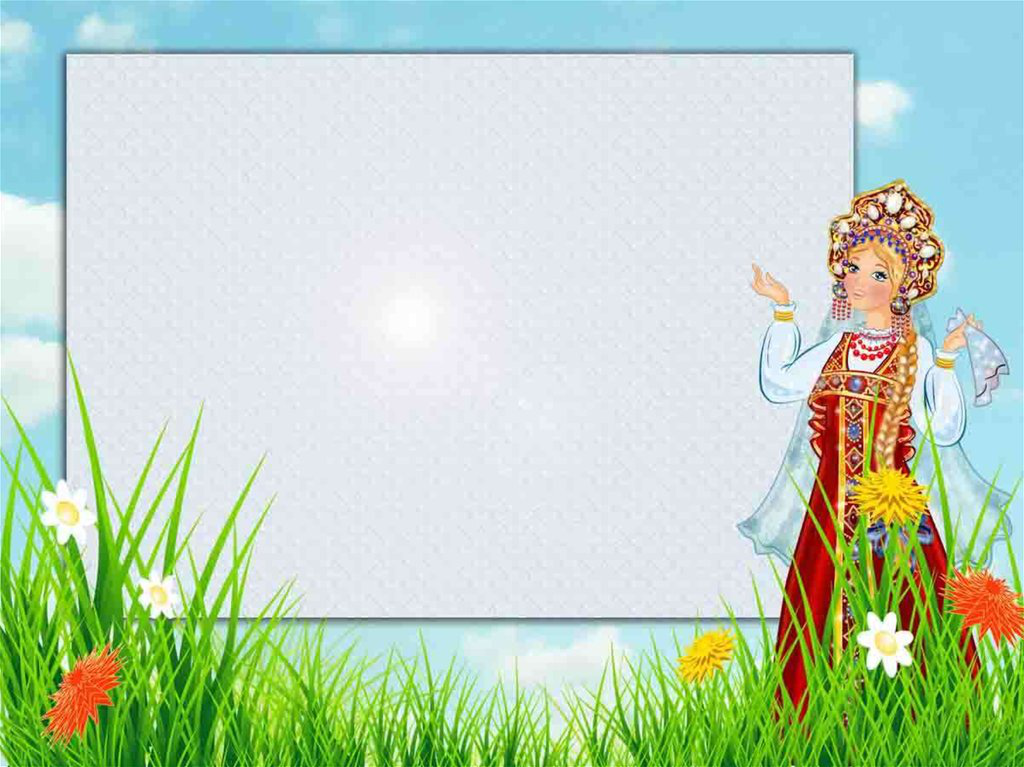 СПАСИБО ЗА ВНИМАНИЕ
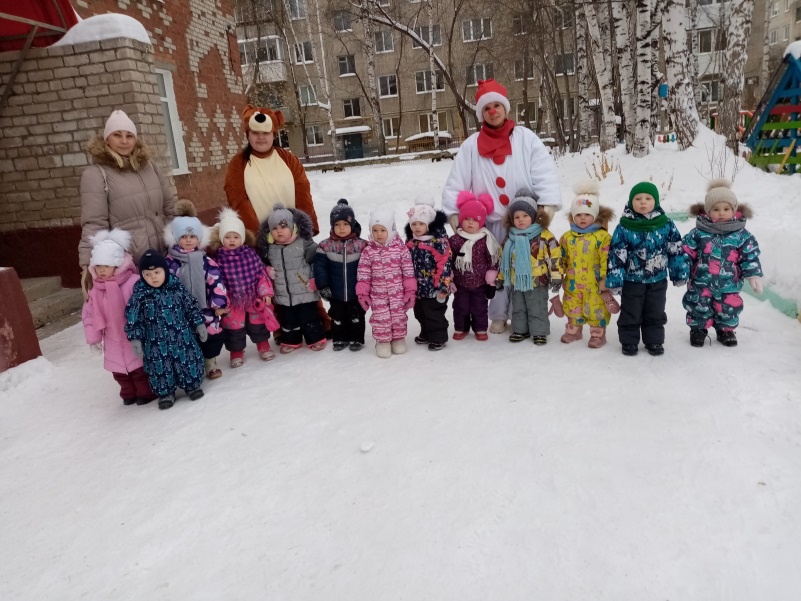